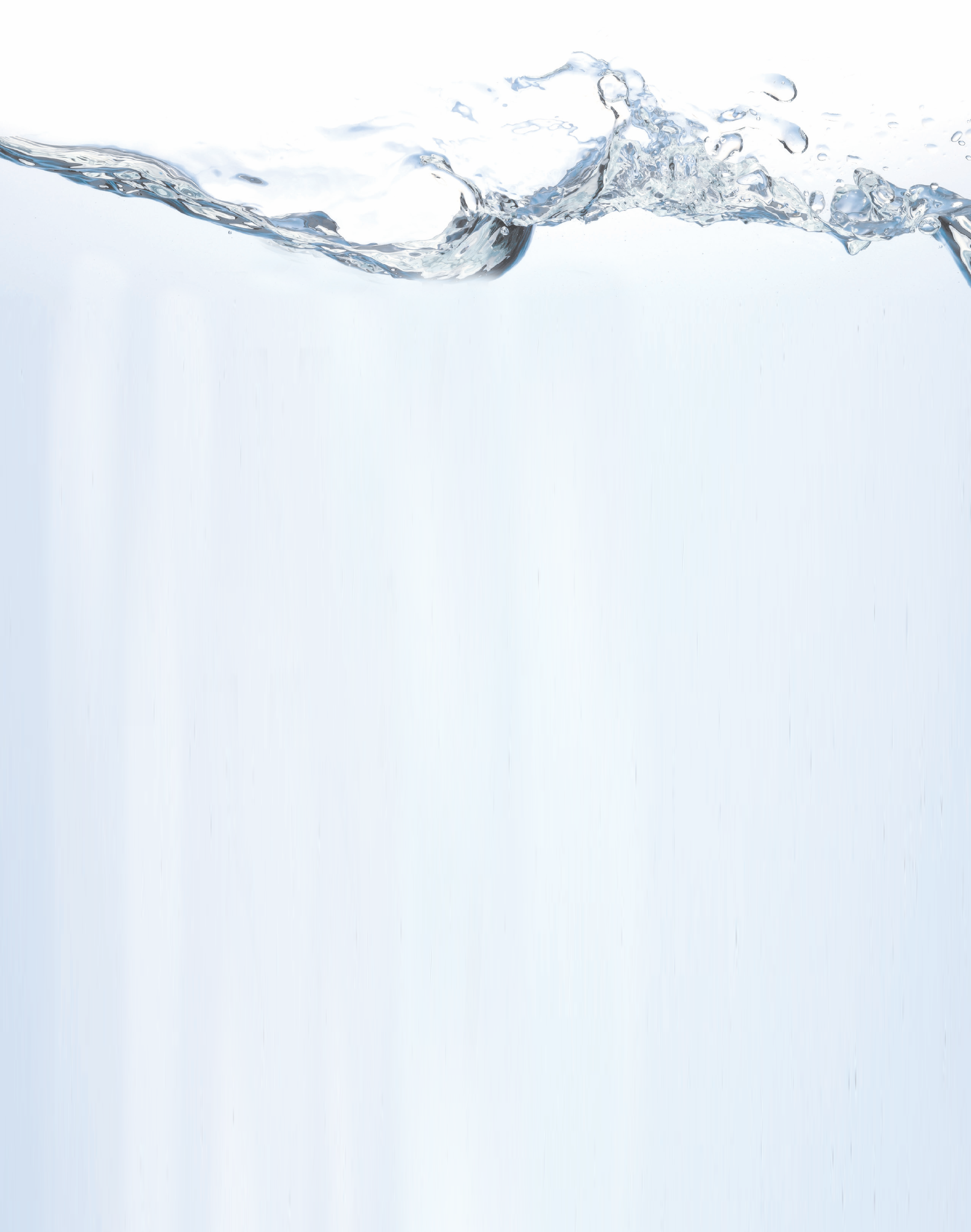 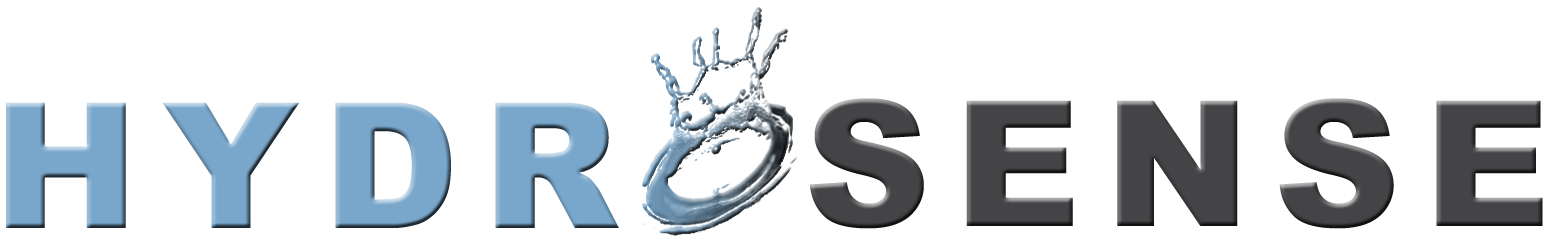 Infrastructure-Mediated Single-Point Sensing of Whole-Home Water Activity
Jon Froehlich1, Eric Larson2, Tim Campbell3, Conor Haggerty4, James Fogarty1, Shwetak N. Patel1,2

1Computer Science & Engineering, 2Electrical Engineering,
3Mechanical Engineering, 4Community, Environment, and Planning
design:
use:
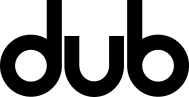 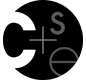 computer scienceand engineering
build:
univ. of washington
[Speaker Notes: Infrastructure-Mediated Single-Point Sensing of Whole-Home Water Activity]
water scarcity
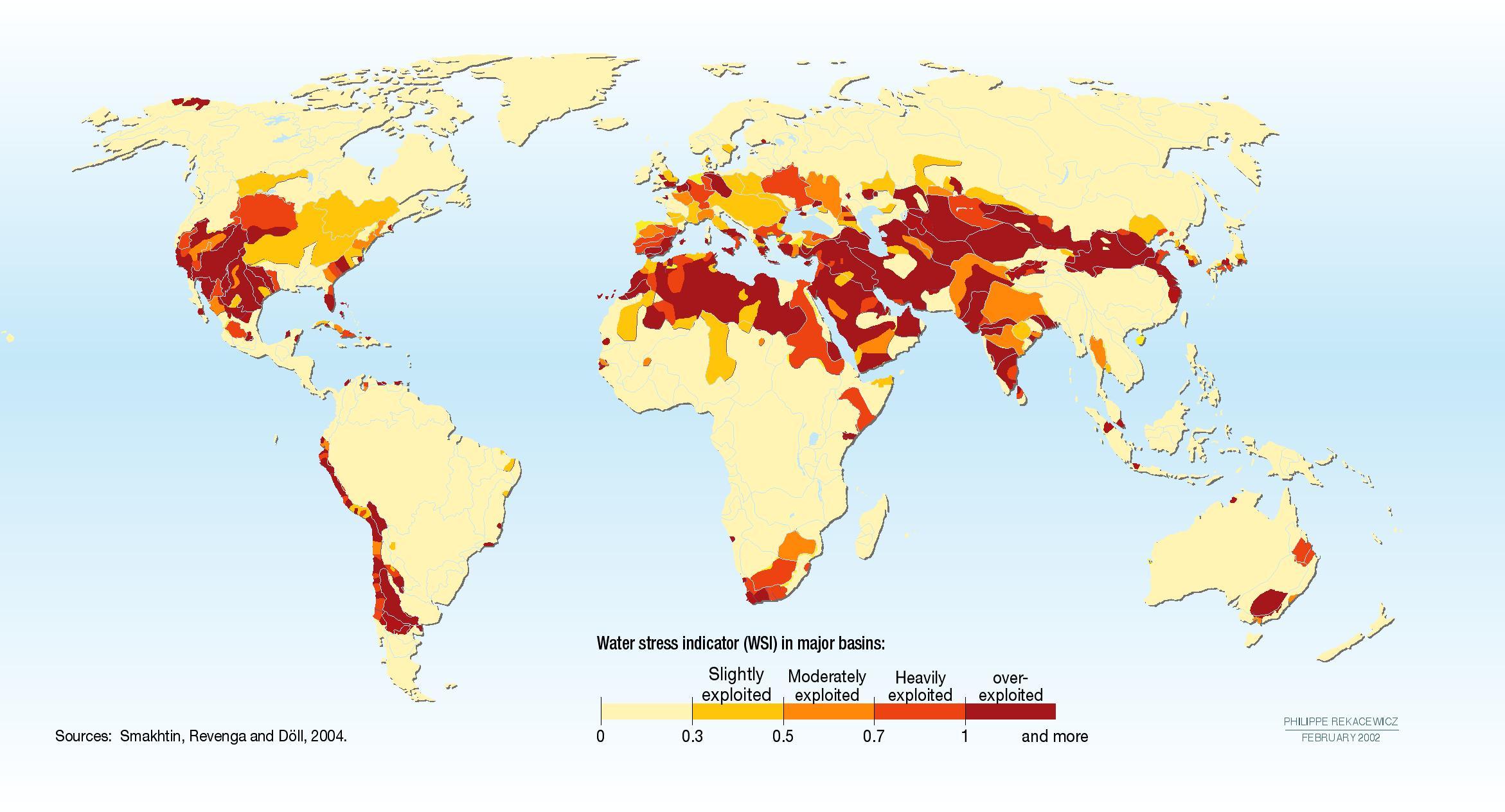 [Speaker Notes: Although energy usage and measurement has lately received a great deal of attention in the HCI and UbiComp communities, water has not. 

And yet, the United Nations predicts that water will be the dominating issue over the next 20 years. 

And, as you can tell from this map, this is a problem that affects every continent on earth including the US.

----
By 2025, more than 2.8 billion people living in 48 countries will face water shortages. 

Environmental  water  stress  is  assessed  as  the  percentage  of  available  water  resources 
currently  abstracted  compared  to  environmental  water  requirements.  Environmental  water 
requirements  are  defined  as  the  volume  of  water  needed  by  a  river  to maintain  key  ecosystem
functions and biodiversity. This is expressed as a % of the naturalised flow of a river, and can vary 
under  different  conditions,  notably  between  arid  and  non-arid  river  systems.  In  Figure  2  the  red 
depicts the systems under the highest environmental water stress.]
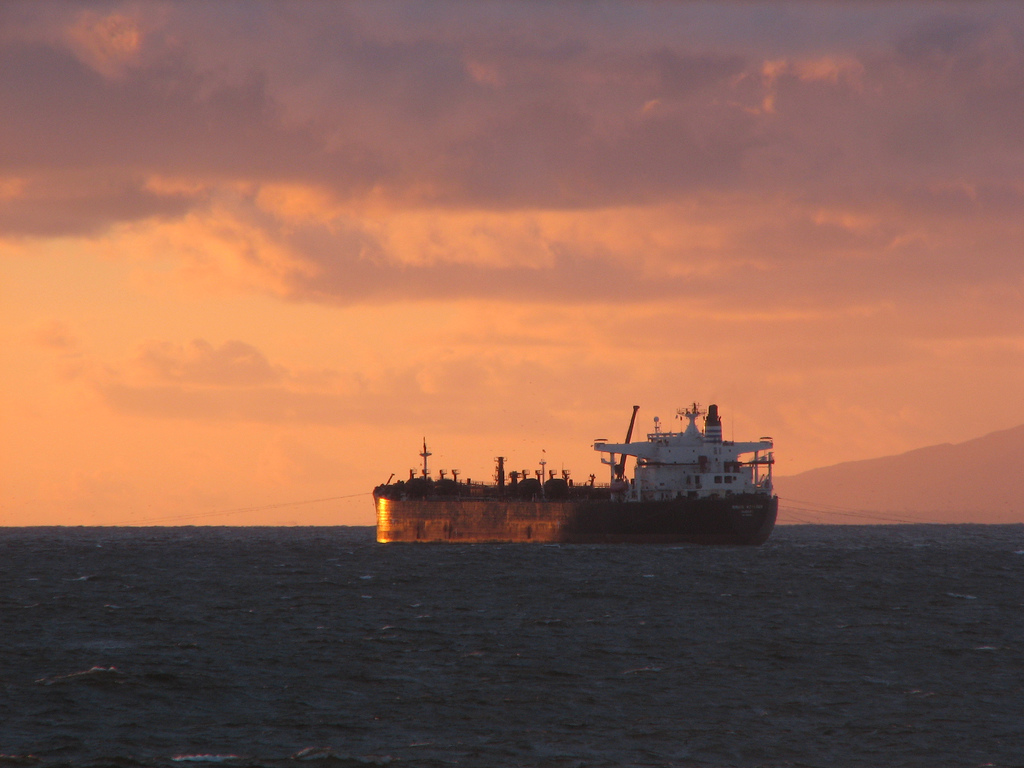 barcelona, spain
[Speaker Notes: Already, cities are going to unprecedented lengths to provide their residents with water. 

For example, in April of last year, Barcelona, Spain took the unprecedented step of importing water by ship from neighboring nations at a cost of $35 million a month (Crawford, 2008). 

Nearly 23m litres of drinking water - enough for 180,000 people for a day]
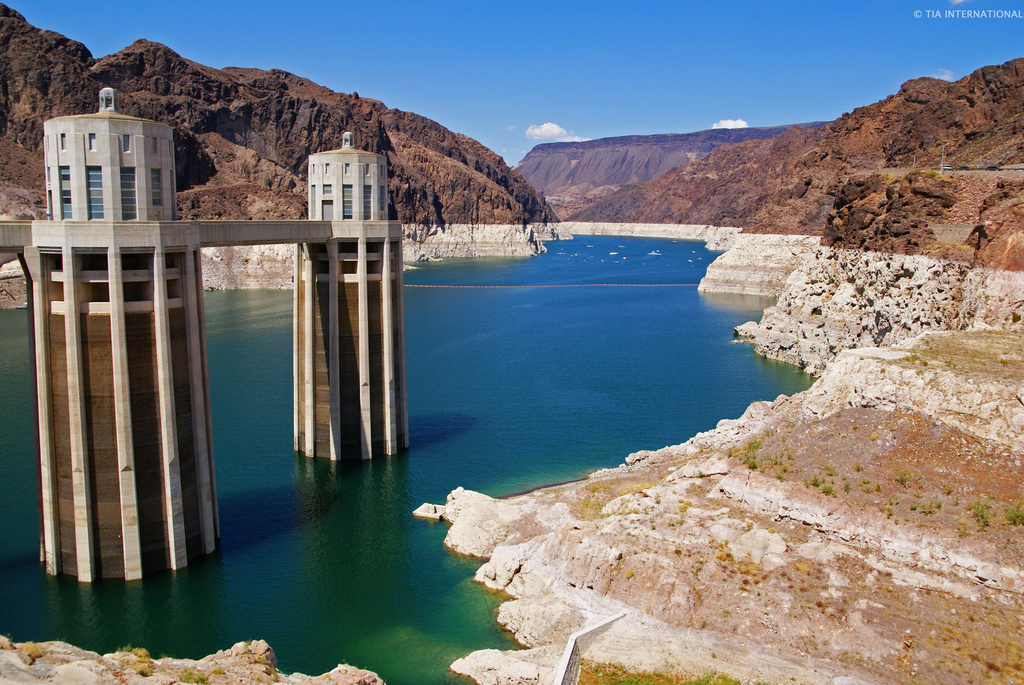 lake mead, nevada
[Speaker Notes: The US is not immune from such problems either. According to US government estimates, 36 states will face serious water shortages in the next five years (EPA, 2008).  

Lake Mead, which supplies 90% of Las Vegas’ water, is estimated to drop below existing intake pipes by 2012 (Lippert and Efstathiou, 2009). 

The city of Las Vegas is paying people to remove their lawns at $1.50 per square foot of lawn replaced with desert-friendly plants for a maximum of $300,000 per year in rebates. (http://www.greenbiz.com/print/35667). 

Many utilities invest millions of dollars into conservation programs meant to educate their customers about water and cost savings.

---]
what are the most consuming water activities in your home?
average indoor household water usage per person/day (70 gpd)
Vickers, 2001
[Speaker Notes: Most residents have no idea how much water they use nor what the most water consuming activities are in the home. 

So, ask yourself, what do you think the most water consuming activities are in your home?

Most people cannot accurately answer this question. We have been working with our local water utility, SPU…

Most customers believe they use 20 gallons a day (Al Dietemann) rather than roughly 70 and have no idea that toilets, clothes washers, and showers are the top water usage activities in the home. This is a striking disconnect considering that most of us have used modern plumbing all of our lives.

To close this gap, we have been working on new sensing techniques for water usage

---

According to a recent survey at our local water utility in Seattle,  most customers believe they use 20 gallons a day (Al Dietemann) rather than roughly 70.]
hydrosense
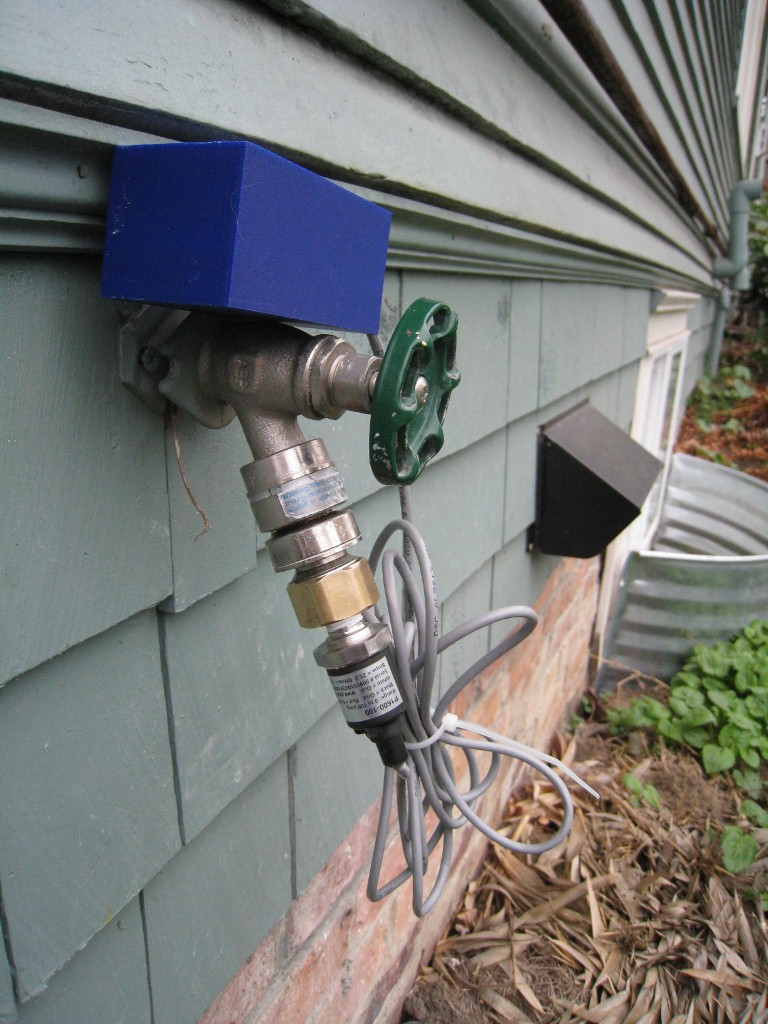 single-point pressure-based sensor of water usage

identifies water usage activity down to fixture level (e.g., toilet)

provides estimates of flow at each fixture
[Speaker Notes: We’ve been working on a water sensor called HydroSense, which is a pressure-based sensor capable of identifying water usage down to the individual fixture (e.g., dishwasher, toilet, faucet) and provide per-fixture flow estimates from a single sensing point]
hydrosense
toilet
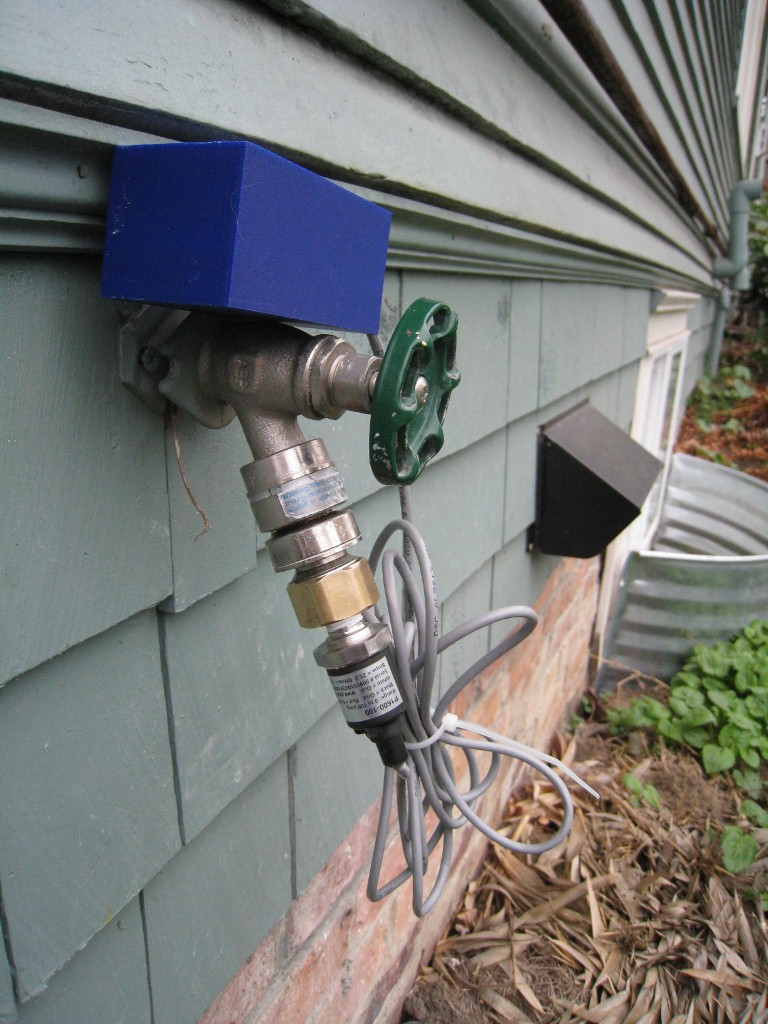 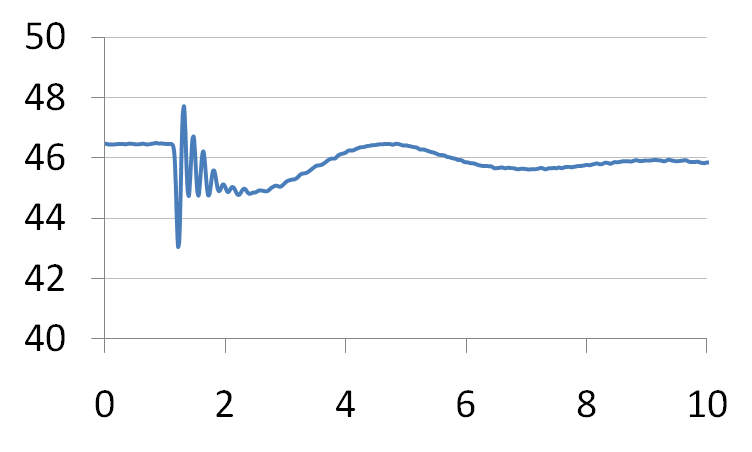 kitchen sink
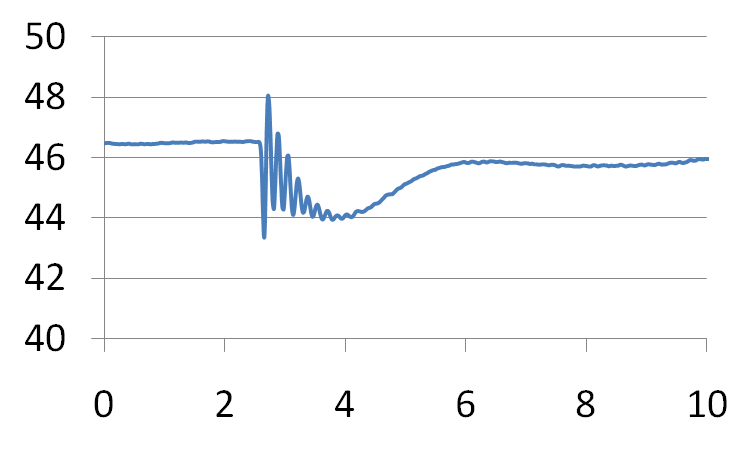 shower
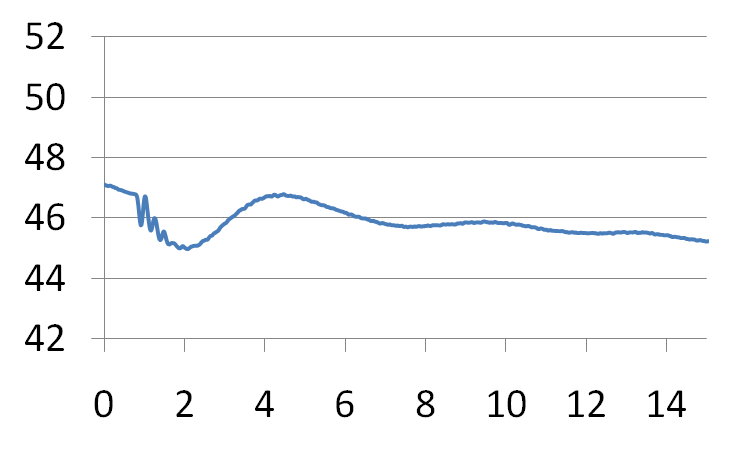 [Speaker Notes: We use the pressure sensor to continuously look at changes in pressure when you open and close valves in the home.

The key insight here is that when you use the toilet or wash your hands, a water pressure transient is generated that is unique to that particular fixture.]
the hydrosensor prototype
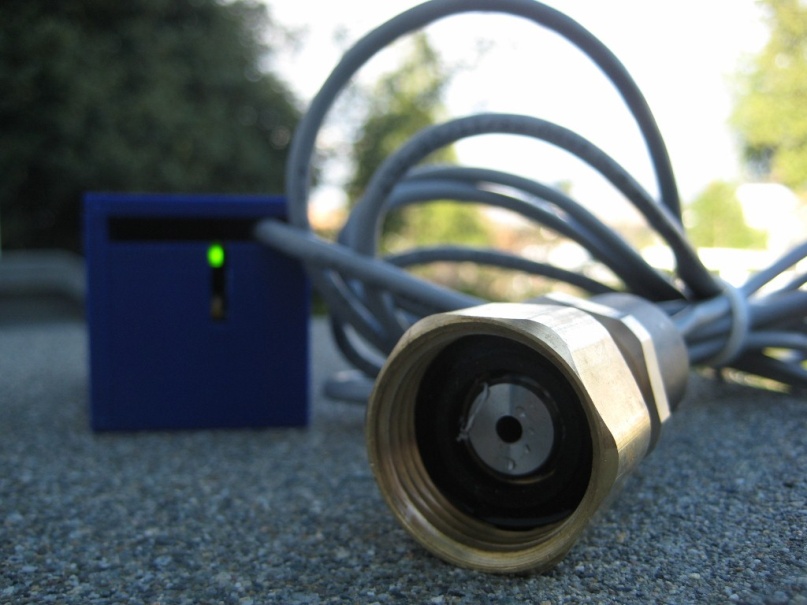 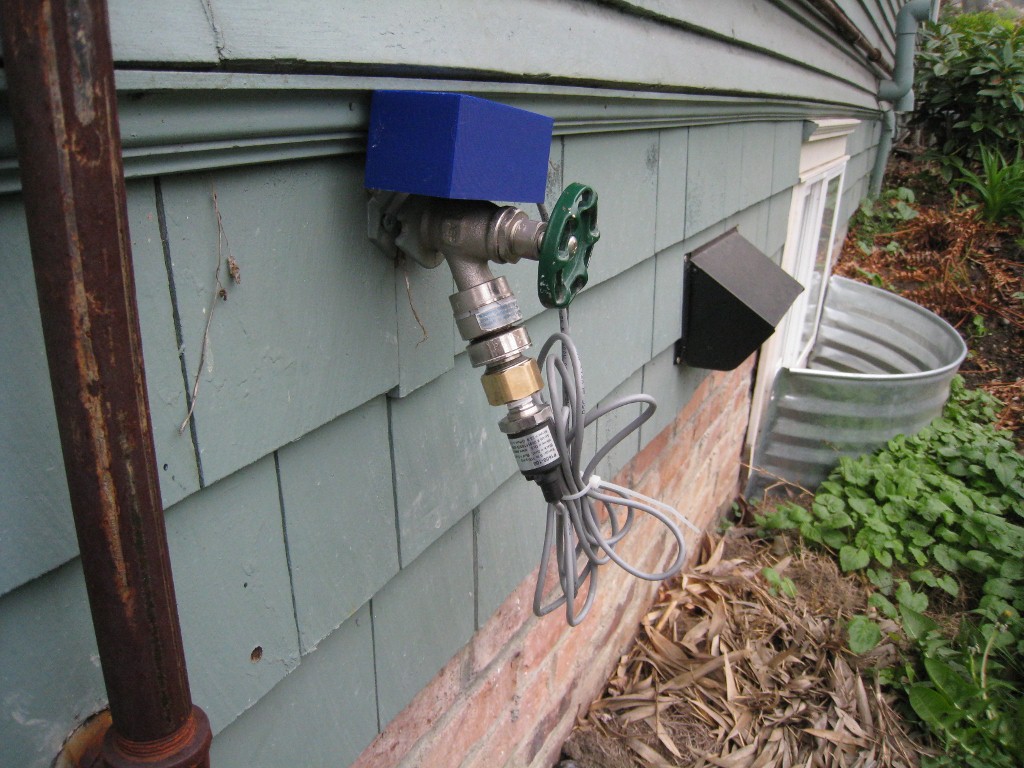 16-bit ADC
20 MHzMicrocontroller
Class 1 Bluetooth Radio
Pressure Sensor
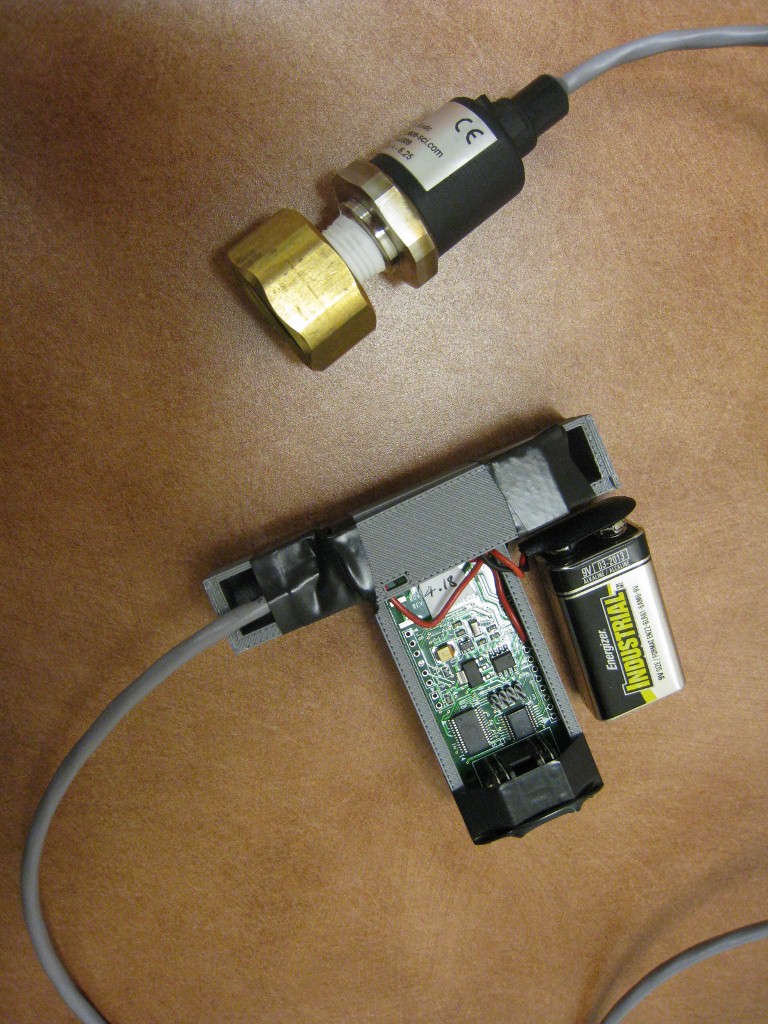 3D-Printed Enclosure
[Speaker Notes: Our prototype HydroSense sensor implementation consists of two primary parts:

a customized stainless steel pressure sensor

a 3d-printed encasement holding an analog to digital converter (ADC), a microcontroller, and a
Bluetooth wireless radio (see Figure 4), which communicates the raw pressure data to a computer.]
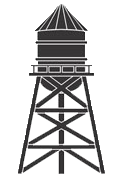 water tower
brief plumbing primer
[Speaker Notes: To understand how HydroSense works, its useful to go over a brief primer of home water/pipe infrastructure.

Most households obtain water from a public water supply.

Public water is distributed by local utilities, relying on gravity and pumping stations to push water through major distribution pipes]
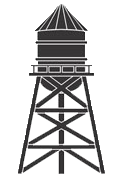 water tower
brief plumbing primer
1 psi = 6.89 kpa
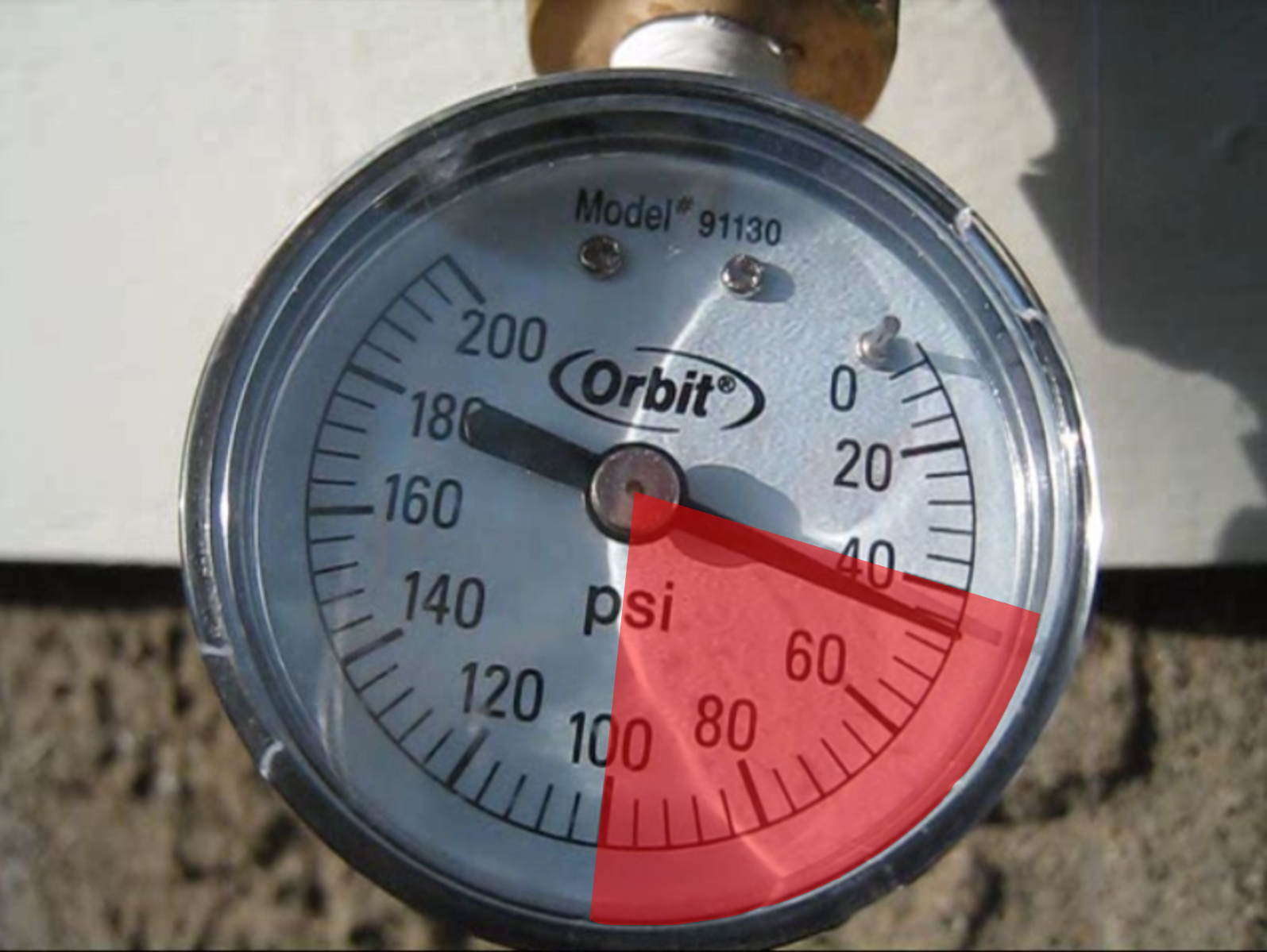 incoming cold water from supply line
40 psi
100 psi
[Speaker Notes: Cold water enters the home through a service line, typically at 40-100 pounds per square inch (psi) depending on such factors as the elevation and proximity to a water tower or pumping station.

Pressure is important to the proper functioning of HydroSense because it’s a pressure-based sensing solution.

------

The pound per square inch or, more accurately, pound-force per square inch (symbol: psi or lbf/in² or lbf/in²) is a unit of pressure or of stress based on avoirdupois units. It is the pressure resulting from a force of one pound-force applied to an area of one square inch:

1 psi (6.894757 kPa) : pascal (Pa) is the SI unit of pressure.

40 psi is 275.79 kilopascals
100 psi is 689.47 kilopascals]
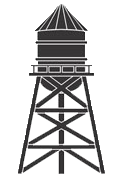 water tower
pipe layout
incoming cold water from supply line
pressure regulator
[Speaker Notes: Many homes have a pressure regulator that stabilizes the water pressure and also reduces the incoming water pressure to a safe level for household fixtures.

From the regulator, most homes contain a combination of series plumbed and branched piping.]
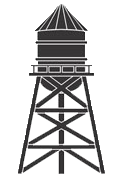 water tower
closed pressure system
bathroom 1
hose
spigot
kitchen
thermal 
expansion 
tank
incoming cold water from supply line
dishwasher
pressure regulator
hot 
water heater
bathroom 2
laundry
[Speaker Notes: The cold water supply branches to the individual water fixtures (e.g., toilets/sinks/showers) and into the water heater.

The plumbing system forms a closed loop pressure system with water held at a relatively stable pressure throughout the piping. 

This is why, when you open a faucet, water immediately flows out.]
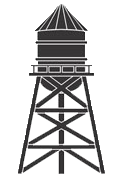 water tower
bathroom 1
hose
spigot
kitchen
thermal 
expansion 
tank
incoming cold water from supply line
dishwasher
pressure regulator
hot 
water heater
hot 
water heater
hot water heater drain valve
bathroom 2
laundry
[Speaker Notes: The hot water tank connects the cold water pipes to the hot water pipes.

So when you open a hot or cold water valve, the pressure signal is transmitted through the hot water heater thus allowing for a single-point pressure sensing solution.

Every hot water tank has a drain valve, which is of interest to us because it provides an easy potential installation point for our hydrosensor, particularly for locations like apartments which don’t have outdoor hose bibs.]
some possible installation points
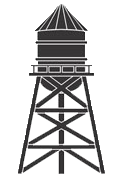 water tower
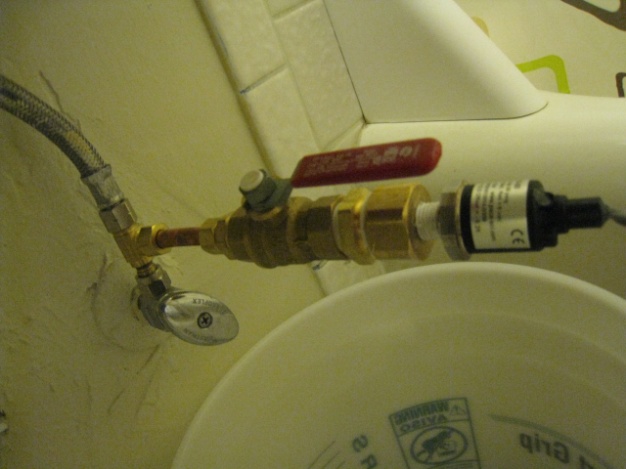 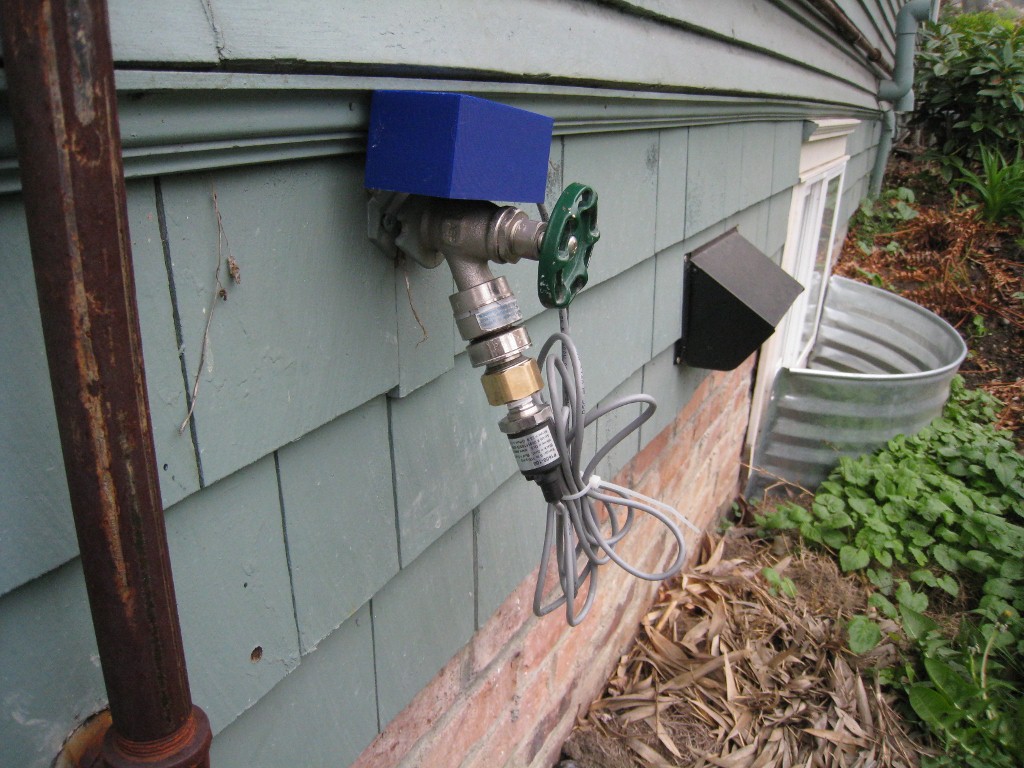 bathroom 1
hose
spigot
kitchen
thermal 
expansion 
tank
incoming cold water from supply line
dishwasher
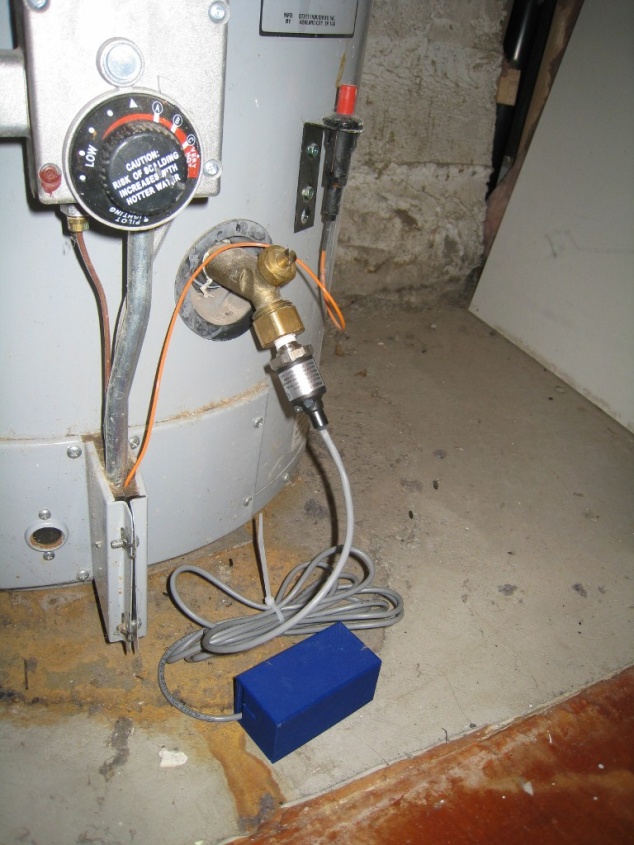 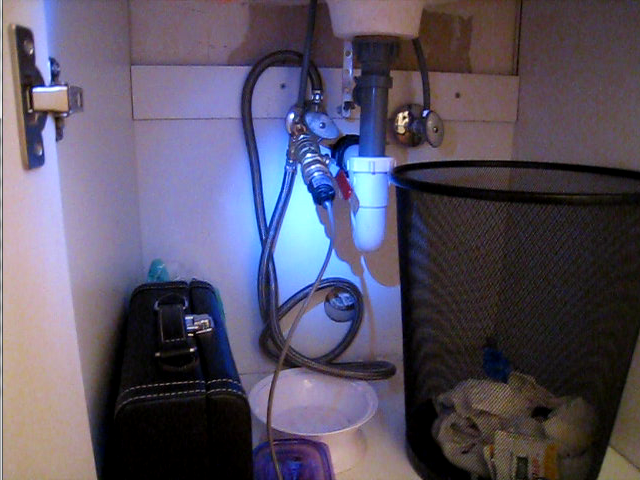 pressure regulator
hot 
water heater
bathroom 2
laundry
[Speaker Notes: We have investigated placing HydroSense at a variety of installation points including the drain valve on the hot water heater, the outdoor hose spigot and the 3/8” hot and cold water inlet lines to bathroom and kitchen sinks.

Note: remember this is a single point sensing solution; I’m just showing single installation points that we’ve investigated.]
[Speaker Notes: So, now let’s see what the raw pressure waveform looks like when you use a fixture in your house. (click)

Take particular notice to the pressure spike (or transient) that occurs when the valve is opened and closed.

Note that the signal resembles a dampening sinusoidal wave—we take advantage of this in our classification algorithms.]
raw bathroom sink signal
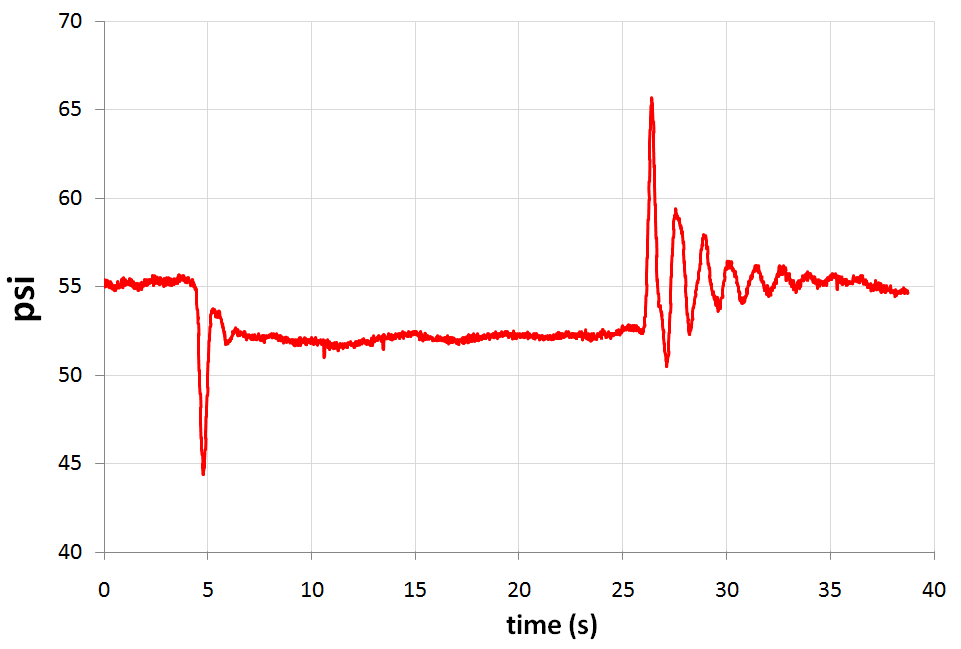 open
valve
close
valve
stabilized 
pressure drop
time (t)
[Speaker Notes: The instant a valve is opened or closed (be it a bathroom faucet or a mechanical valve in a dishwasher), a pressure change occurs and a pressure wave is generated in the home plumbing system. 

The transient can have a positive or negative rate of change depending on whether a valve is being opened or closed.

The pressure drop is indicative of how much water is being used.]
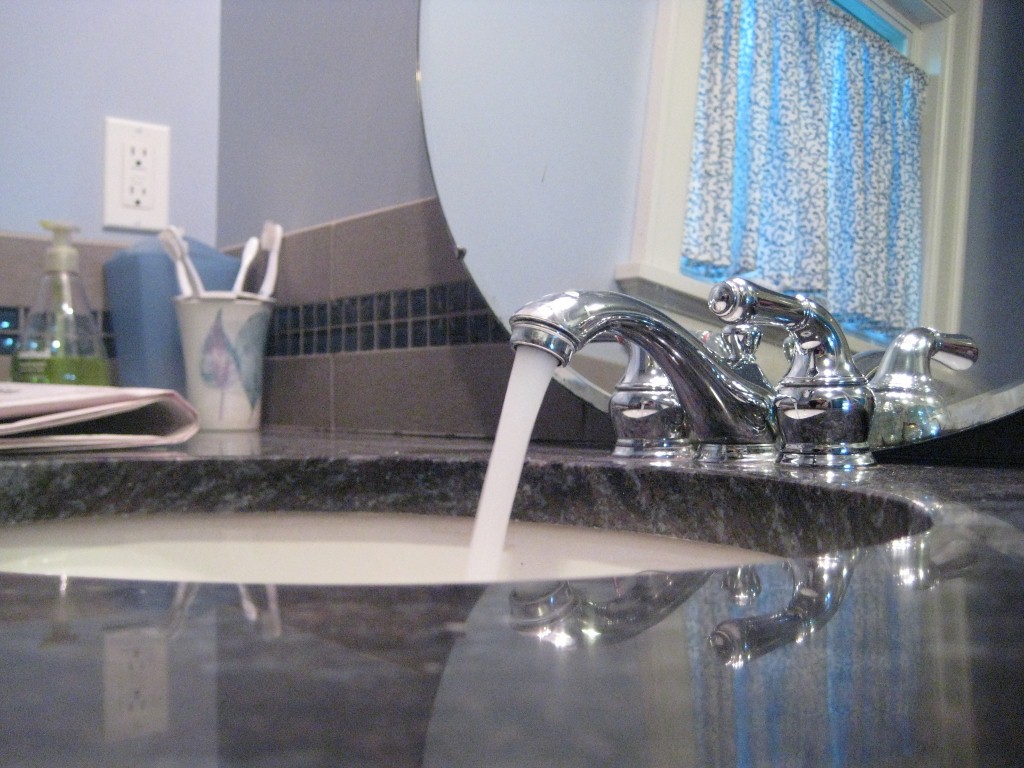 detecting water usage events
1. detect a water event

2. classify event as “open” or “close”

3. determine source of event (e.g., toilet, kitchen sink).

4. provide flow estimate
[Speaker Notes: So, how does this work exactly?]
event detection
raw pressure (psi)
time (s)
smoothed pressure
derivative
[Speaker Notes: The raw pressure signal is smoothed using a low-pass filter. We then take the derivative of this smoothed signal to check for rapid changes in pressure (i.e., pressure transients).

These rapid changes in pressure (or pressure transients) are what indicate water usage.

----

The low pass filter is a low-pass linear phase finite impulse response filter. 

The smoothed signal is the 1 Hz envelope of the signal, calculated using a discrete prolate spheroidal window filter of length 1 second.

The bandpass derivative has a cutoff of 1Hz and a linearly increasing frequency response, it is also 1 second long. 

These parameters were chosen based on the bandwidth with the highest energy concentration for all the data we collected in all homes.]
event detection
raw pressure (psi)
time (s)
smoothed pressure
critical change in pressure
derivative
!
time(s)
[Speaker Notes: So, let’s see how this works in practice. 

As we run a 1 sec sliding window over the data, we flag the signal when the derivative exceeds a specified threshold relative to the home’s static pressure]
event detection
raw pressure (psi)
time (s)
smoothed pressure
critical stabilization point
derivative
!
!
time(s)
[Speaker Notes: Then, we look for when the “amplitude” of the derivative goes below 5% of the original magnitude]
event detection
automatically detected event
valve open event
raw pressure (psi)
time (s)
smoothed pressure
pressure decrease
and 
negative initial
 derivative
derivative
=  valve open event
!
!
time(s)
[Speaker Notes: The direction of stabilized pressure change and the sign of derivative determines whether the event is an open or close event.

In this case, it’s a valve open event.]
event detection
valve open event
raw pressure (psi)
smoothed pressure
derivative
!
!
time(s)
[Speaker Notes: Similarly, for a close event, we use the same process looking for the two critical points.]
event detection
valve open event
raw pressure (psi)
automatically detected event
smoothed pressure
pressure increase
=  valve close event
and
positive initial derivative
derivative
!
!
time(s)
[Speaker Notes: The difference here is that we have a pressure increase and a positive initial derivative.]
example open events
home 1
home 2
home 3
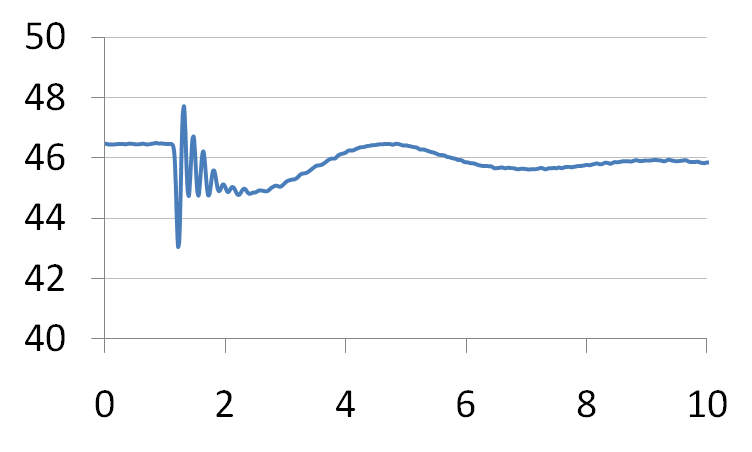 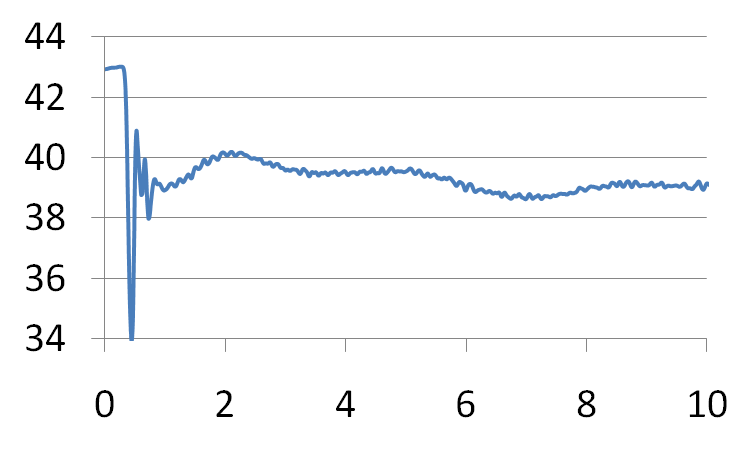 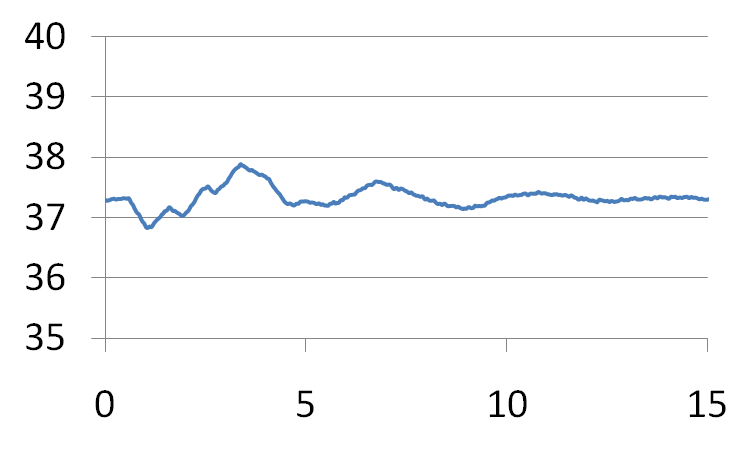 toilet
signature dependent on:
 fixture type
 valve type
 valve location in home
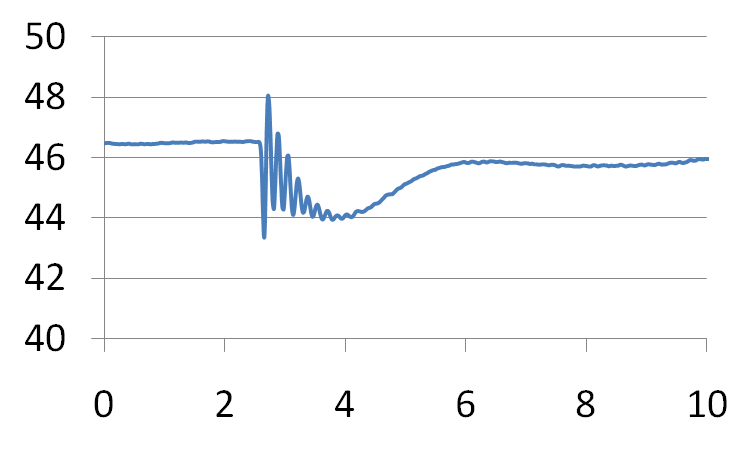 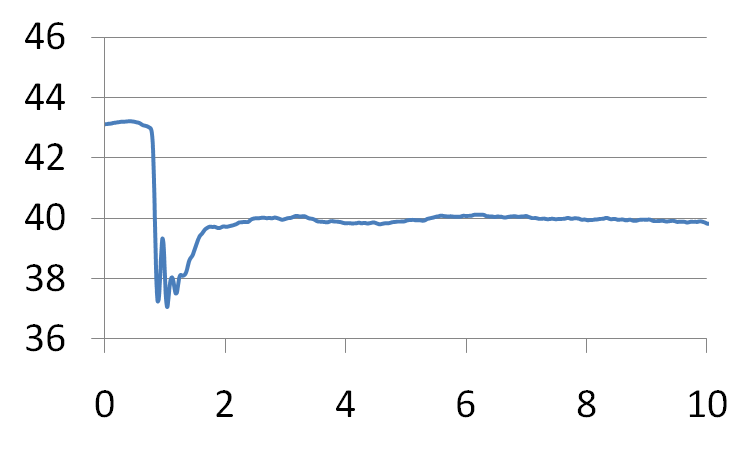 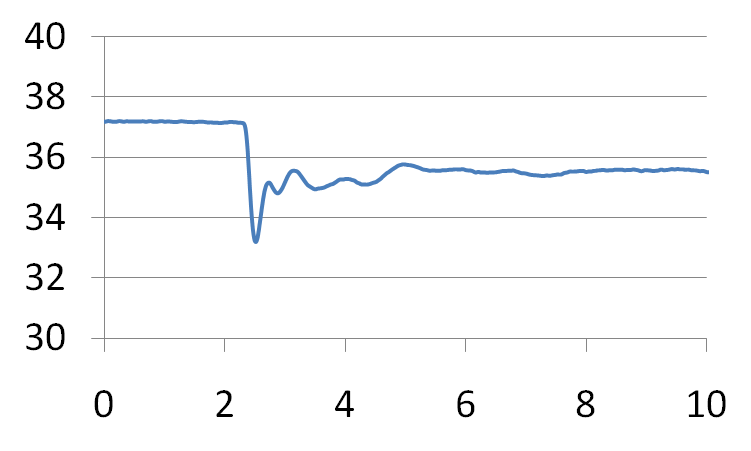 faucet
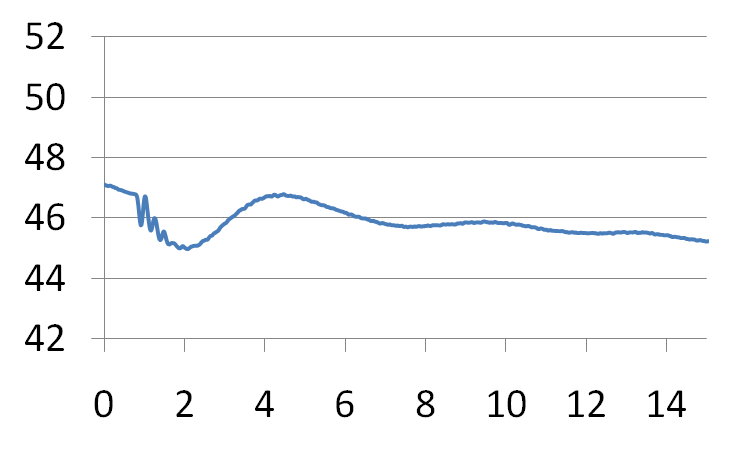 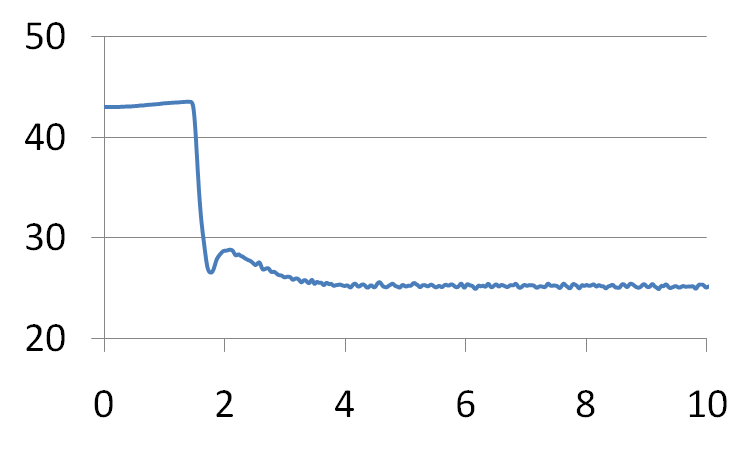 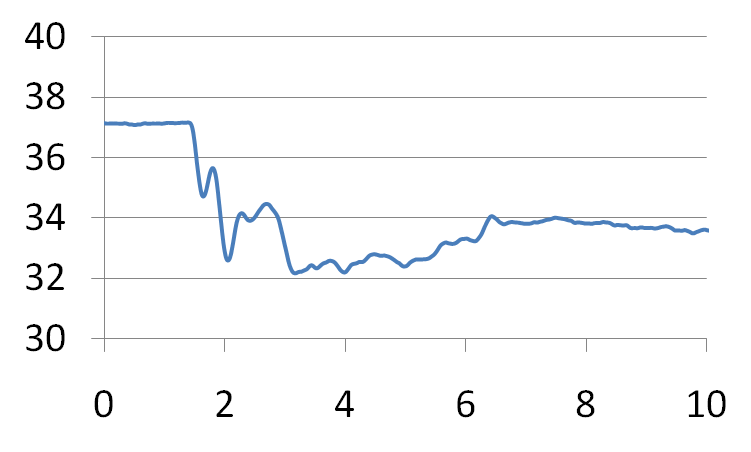 shower
[Speaker Notes: As you might imagine, the pressure signatures differ across fixture and valve types. However, the valve’s location in the home is also a strong determinant in shaping the signal. (click) 

As a result we haven’t seen a lot of cross-home similarity between fixture event signals.

From this point forward, the vertical-axis will always refer to psi and the horizontal-axis will refer to time in seconds

----

First, note that the transients are unique across fixtures. (click)

---

Now, I’m showing data from three different homes. Note how the signals differ for like fixtures across homes; this is because the signal is influenced both by the valve type as well as the pipe pathway to the valve.

Therefore, while detection and distinguishing between open and close can be done with a drop-in system in any home, actual fixture classification and flow must be calibrated on a per home basis.]
fixture classification
unclassified open event
open event library
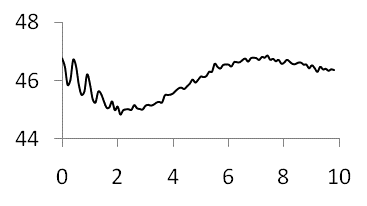 shower
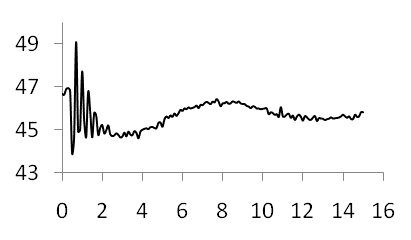 bath tub
toilet
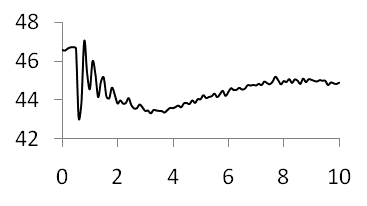 kitchen faucet
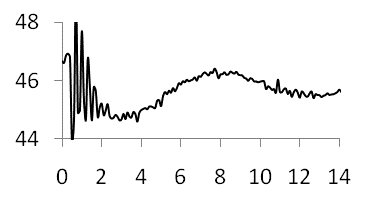 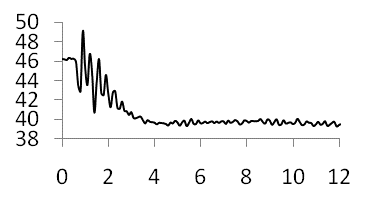 dishwasher
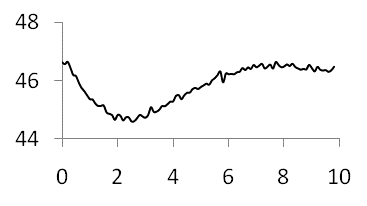 bath faucet
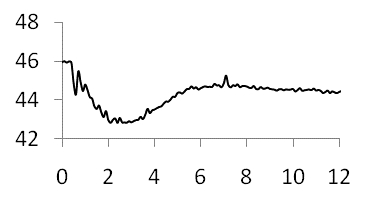 [Speaker Notes: Now that we’ve automatically detected events and classified them as open or close, we need to determine where the events came from. 

To do this we use a template matching approach and, in particular, we rely on matched filtering to compare our signals, which provides a measure of correlation between signals.]
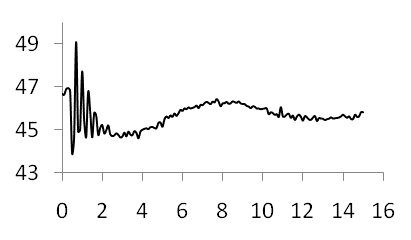 open event library
unclassified open event
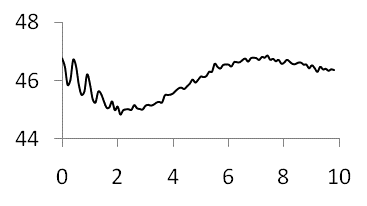 shower
detrendedunclassified
detrendedshower
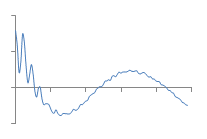 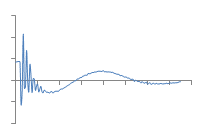 bath tub
toilet
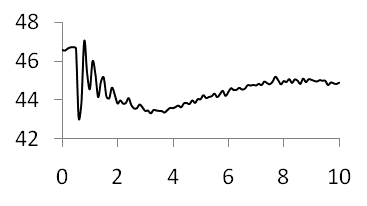 kitchen faucet
derivativeunclassified
derivativeshower
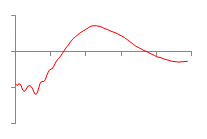 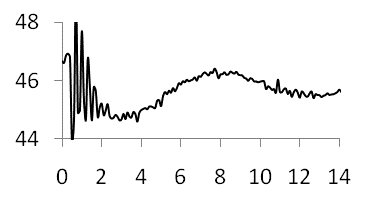 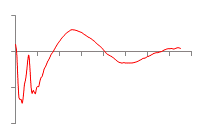 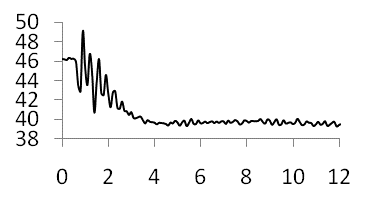 dishwasher
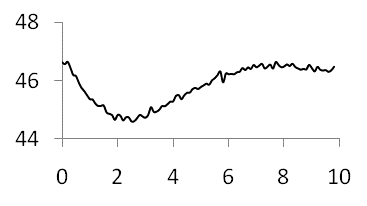 bath faucet
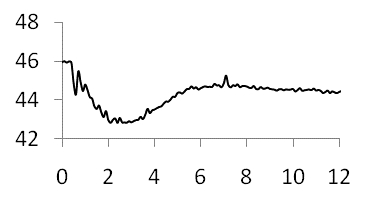 cepstrumunclassified
cepstrumshower
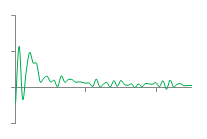 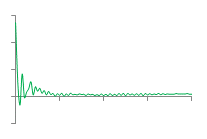 [Speaker Notes: We chose three transformations in which to use the matched filter. (click) 

1. The first transformation is the waveform with trending removed

2. The second transformation is the derivative waveform that we used in the open/close event detection step.

3. The final transformation is the cepstrum transformation, which is popular in the signal processing community and often used to separate a filter from its source.

---

The last space we chose was the Cepstral space. The real cepstrum is a transformation related to the Fourier transform and has been used in the speech recognition community for decades. It’s popular in the signal processing community to separate source from filter.

One property of the real cepstrum is that the space is highly orthogonal and thus is good fit for our application.]
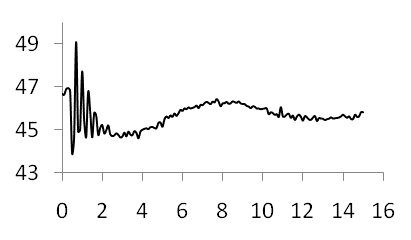 open event library
unclassified open event
test similarity
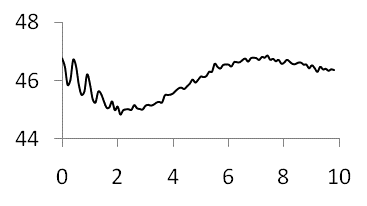 shower
detrendedunclassified
detrendedshower
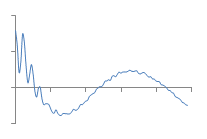 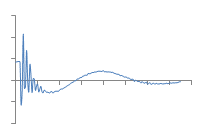 matched filter
matched filter
matched filter
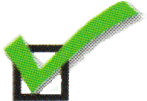 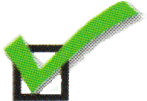 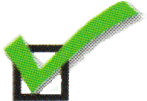 bath tub
toilet
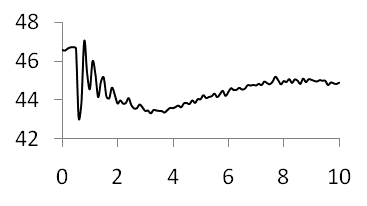 kitchen faucet
derivativeunclassified
derivativeshower
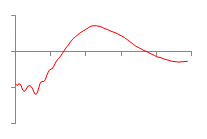 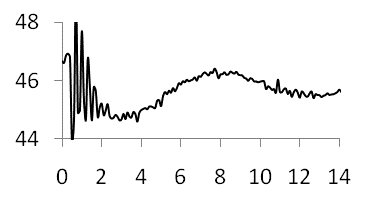 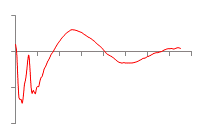 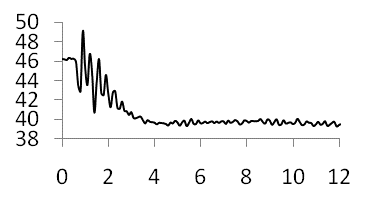 dishwasher
possible events
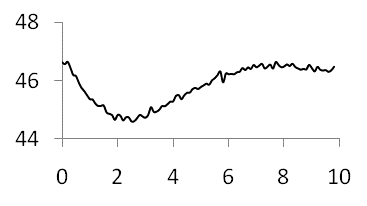 bath faucet
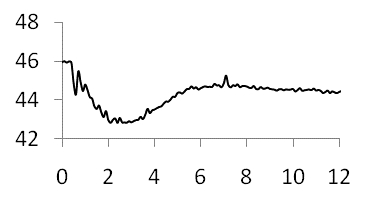 cepstrumunclassified
cepstrumshower
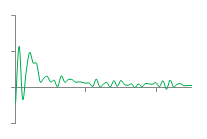 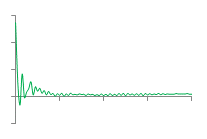 [Speaker Notes: To test for similarity,  we look at the transformations for each saved event in the library.

If the similarity is above a certain threshold in each subspace, we add the event to a list of possible events. The thresholds are learned using a leave one out cross validation of all other homes in our database.

--

We also use the mean squared error of the de-trended signal. If the MSE is above a cross validation threshold, it passes the similarity test.]
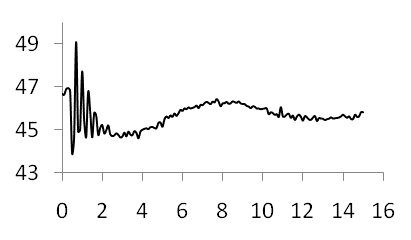 open event library
unclassified open event
detrendedunclassified
detrendedtoilet
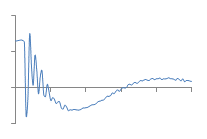 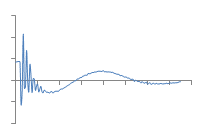 bath tub
toilet
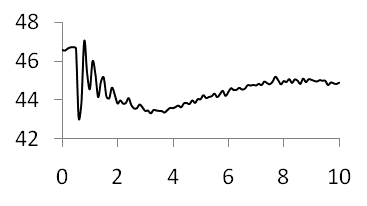 kitchen faucet
derivativeunclassified
derivativetoilet
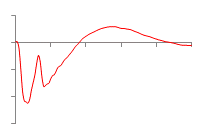 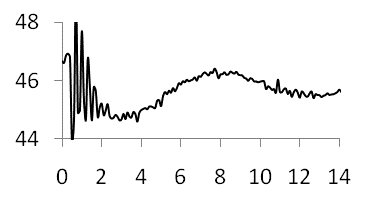 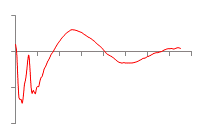 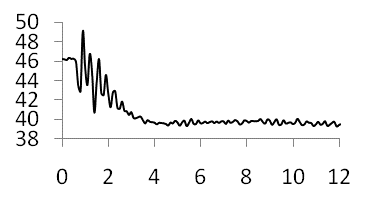 dishwasher
possible events
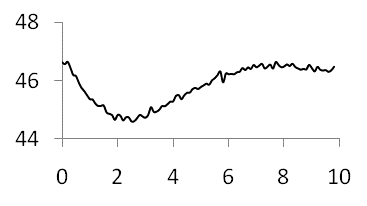 bath faucet
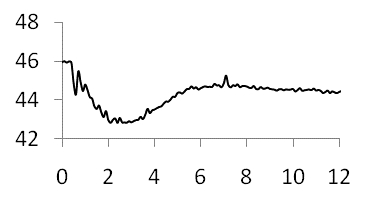 cepstrumunclassified
cepstrumtoilet
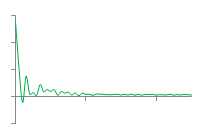 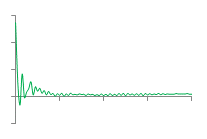 [Speaker Notes: We repeat this process for every event in our library…]
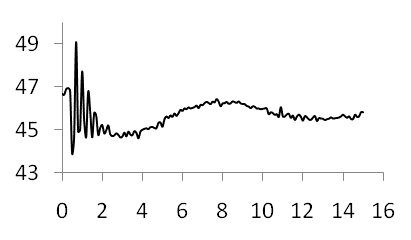 open event library
unclassified open event
detrendedunclassified
detrendedtoilet
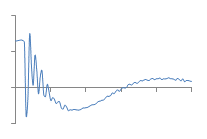 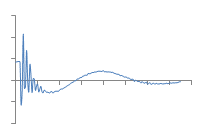 matched filter
matched filter
matched filter
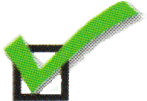 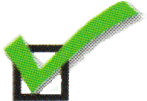 bath tub
toilet
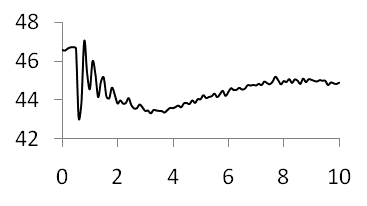 kitchen faucet
derivativeunclassified
derivativetoilet
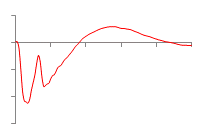 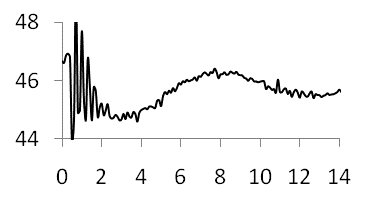 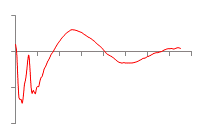 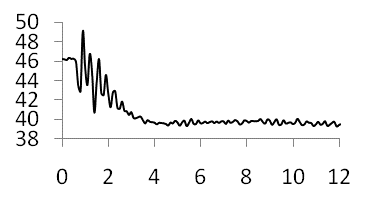 dishwasher
possible events
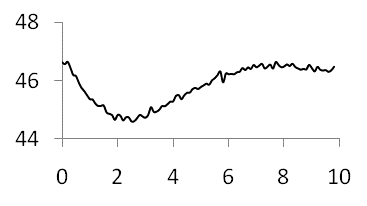 bath faucet
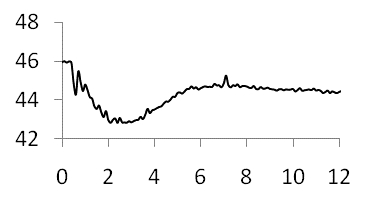 cepstrumunclassified
cepstrumtoilet
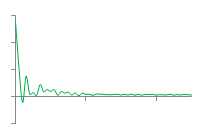 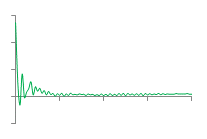 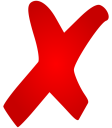 [Speaker Notes: Here a toilet subspace fails a similarity test and thus it is discarded from the pool of possible events.]
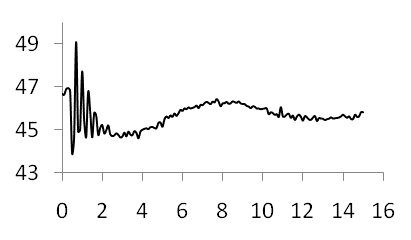 open event library
unclassified open event
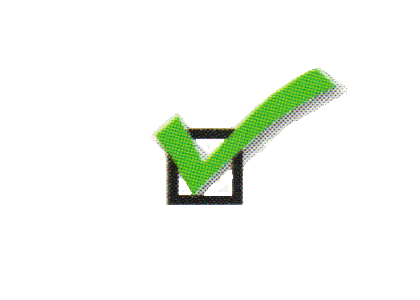 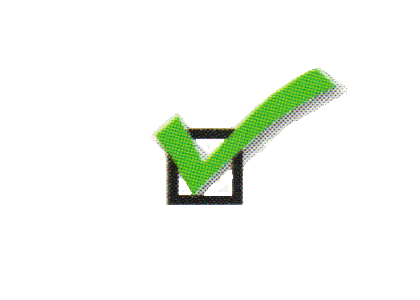 detrendedunclassified
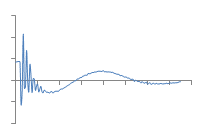 bath tub
kitchen faucet
derivativeunclassified
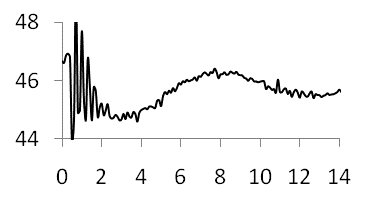 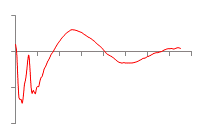 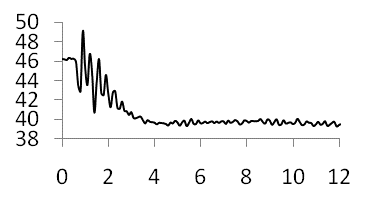 dishwasher
possible events
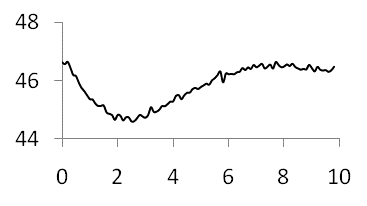 bath faucet
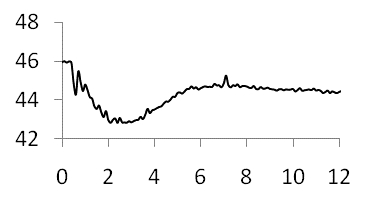 cepstrumunclassified
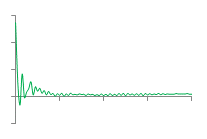 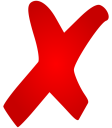 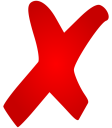 [Speaker Notes: this occurs for each event in the library.]
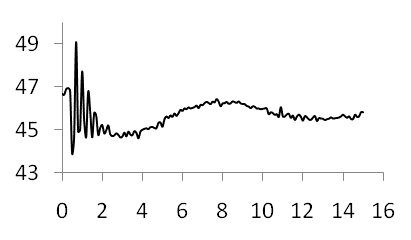 open event library
unclassified open event
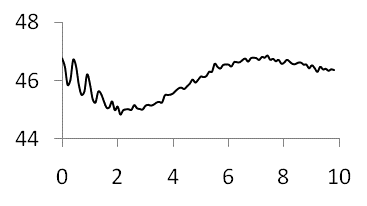 shower
detrendedunclassified
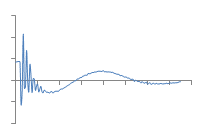 kitchen faucet
derivativeunclassified
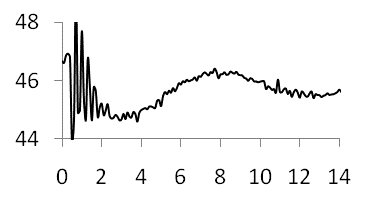 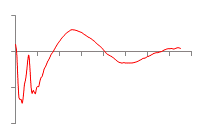 dishwasher
possible events
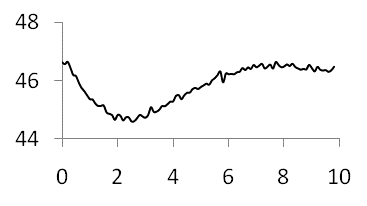 cepstrumunclassified
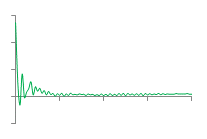 [Speaker Notes: If more than one possible event is in our possible event pool, we perform one additional comparison.]
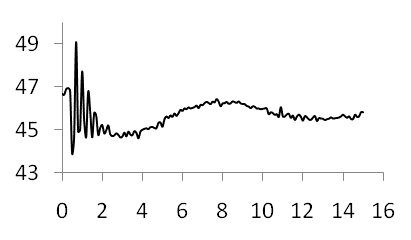 open event library
unclassified open event
derivativeshower
shower
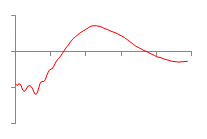 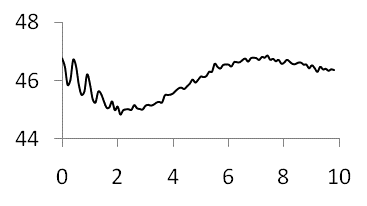 shower
dishwasher
detrendedunclassified
derivativetoilet
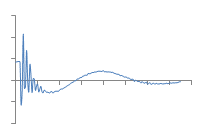 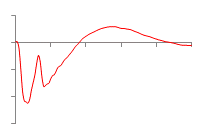 kitchen faucet
derivativeunclassified
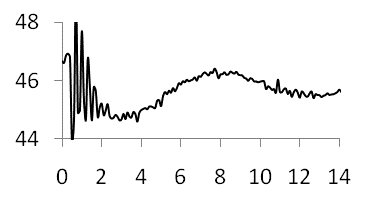 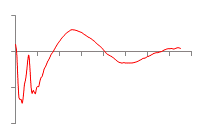 dishwasher
possible events
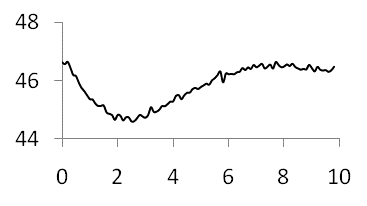 kitchen faucet
derivativekitchen faucet
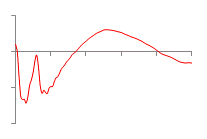 cepstrumunclassified
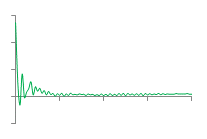 [Speaker Notes: on the derivative waveform, which is the most orthogonal subspace.]
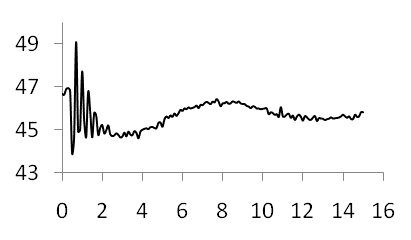 open event library
unclassified open event
derivativeshower
shower
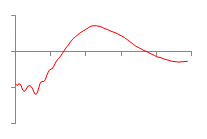 dishwasher
derivativetoilet
nearest neighbor match
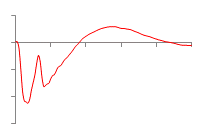 derivativeunclassified
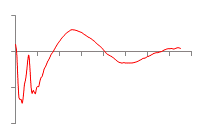 possible events
kitchen faucet
derivativekitchen faucet
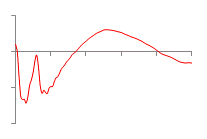 [Speaker Notes: We perform a nearest neighbor search on all remaining possible events using the matched filter similarity score in the derivative space.

Once the event is identified, we can assign flow, in gpm, using a calibrated fluid resistance value for the specific valve.]
raw bathroom sink signal
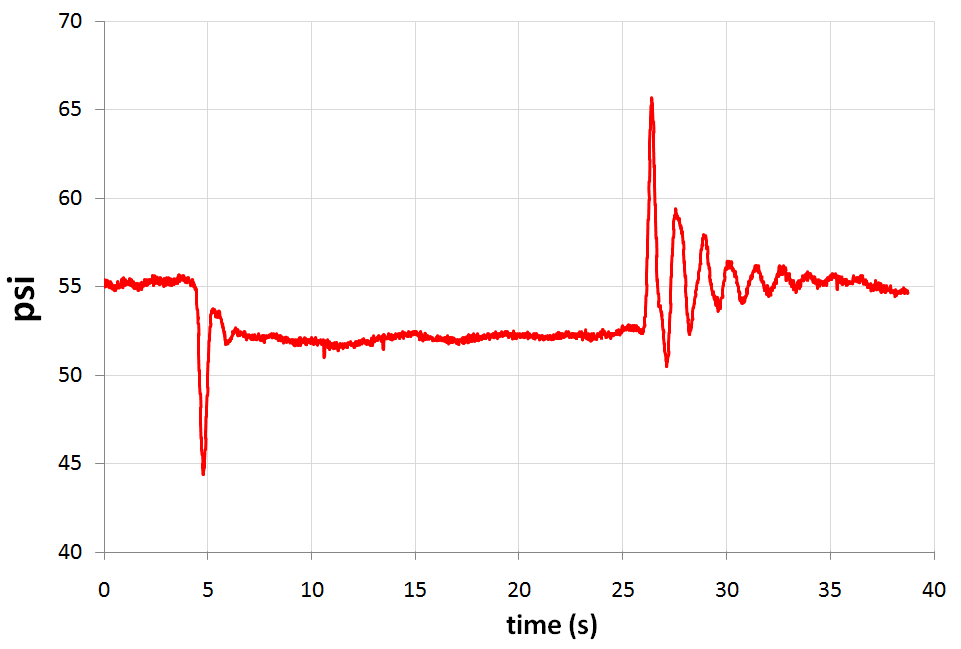 open
close
this is ∆P
stabilized 
pressure drop
time (t)
[Speaker Notes: To estimate flow, we turn back to our example waveform and look at the stabilized pressure drop—this is delta P.]
using ∆pressure to estimate flow
∆P = change in pressure
L = length of pipe
r = radius of pipe
μ = viscosity of liquid
Q = volumetric flow rate
pipe
r
poiseuille’s law:
L
fluid resistance formula:
[Speaker Notes: Flow rate is related to pressure change via Poiseuille’s Law, which states that the volumetric flow rate of fluid in a pipe
Q is dependent on the radius of the pipe r, the length of the pipe L, the viscosity of the fluid μ and the pressure drop ΔP.

This can be simplified using the fluid resistance formulation, which states that the resistance of flow is proportional to the drop in pressure divided by the volumetric flow rate.

(click)

Simple substitution leads to: flow rate = change in pressure / fluid resistance]
using ∆pressure to estimate flow
∆P = change in pressure
L = length of pipe
r = radius of pipe
μ = viscosity of liquid
Q = volumetric flow rate
pipe
r
L
[Speaker Notes: So, we know the change in pressure because that’s what HydroSense measures but we want to know flow rate. To do that, we have to find values for the fluid resistance, which differ according to fixture and fixture location.

---

This is analogous to ohms law, which relates voltage, resistance, and current.

HydroSense measures the change in pressure ΔP.  However, in order to estimate flow rate we must know Rf.]
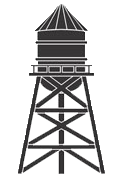 water tower
acquiring Rf
bathroom 1
hose
spigot
kitchen
thermal 
expansion 
tank
incoming cold water from supply line
dishwasher
pressure regulator
hot 
water heater
bathroom 2
laundry
[Speaker Notes: One way to do this would be to measure Rf at every valve in the home and save this in a dictionary. Then, the fixture classification algorithms would look up this value and solve for Q.

---
To acquire Rf, one could measure the flow rate (Q) at each individual valve as well as the corresponding pressure change (∆P) at the hydrosense installation location. The division of these two values results in Rf.

We can then use the learned Rf values for each valve to estimate flow during an automatically detected water usage event.]
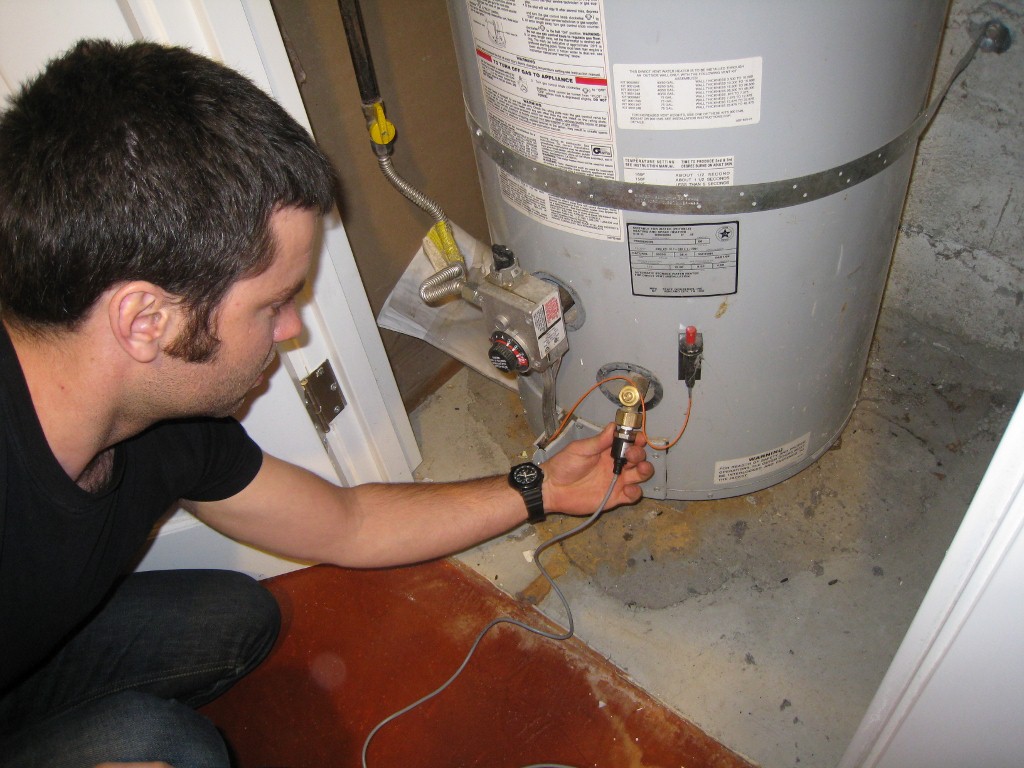 in-home data collection
[Speaker Notes: Now, I will go over our in-home data collection and experimental validation.]
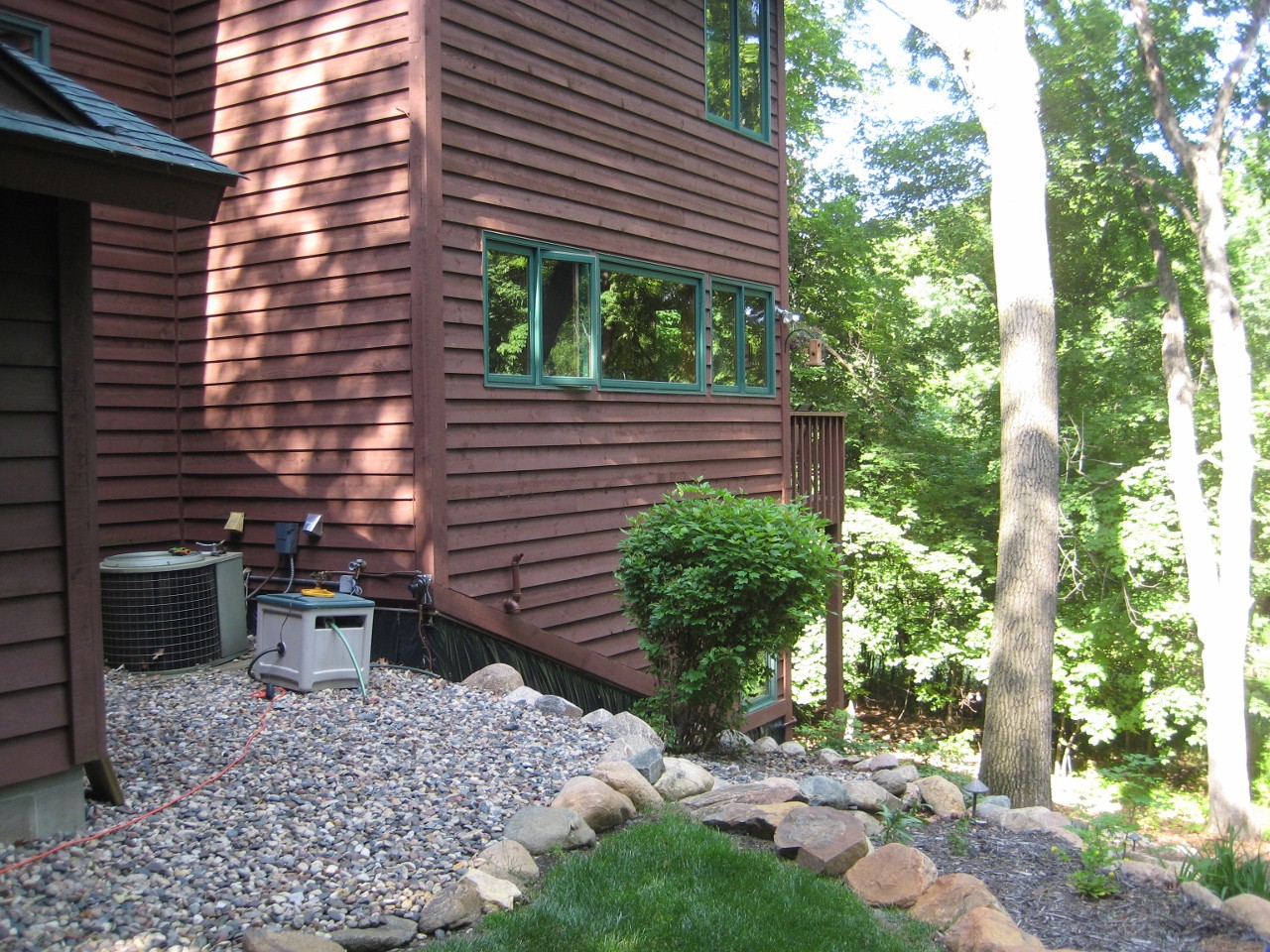 home profiles
ten locations
	- 8 houses
	- 1 apt / 1 cabin
size
	- avg: 2,300 sq ft
	- min: 750 sq ft
	- max: 4,000 sq ft
install point:
	- 8 hose bib
	- 1 water heater
	- 1 utility faucet
[Speaker Notes: We installed HydroSense in a variety of locations: 8 houses, 1 apartment, and 1 cabin with a range in size from 750 sq feet to 4,000 sq ft.

We also used three different installation points: 8 hose bib, 1 water heater, and 1 utility faucet connection.]
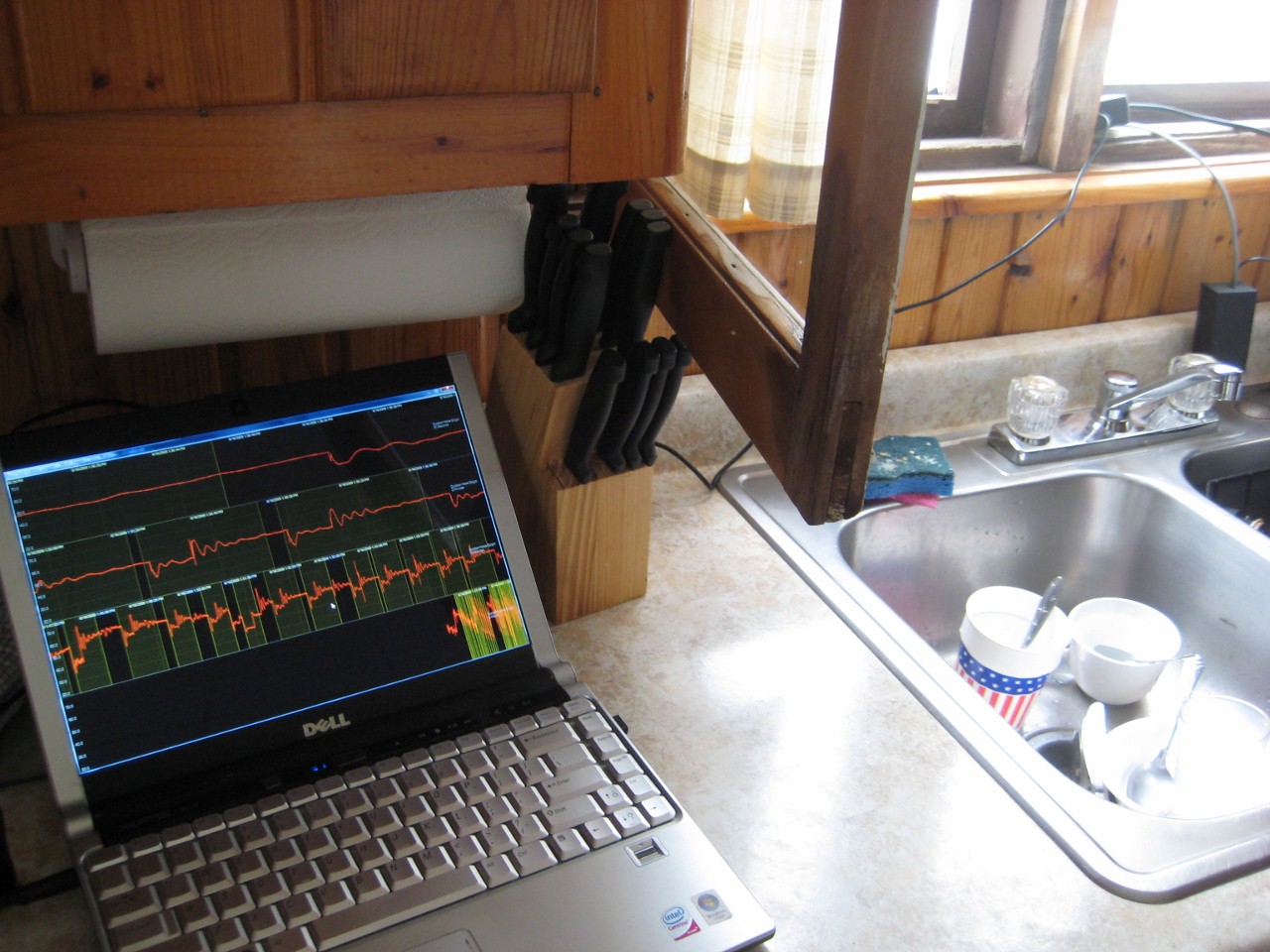 experimental protocol
controlled experiments
 2 researchers per site

 5 trials per valve
 e.g., 5 cold / 5 hot for bathroom sink

 for each trial, valve open for 5 seconds, then closed
[Speaker Notes: Each collection session was conducted by a pair of researchers: one would record the sensed pressure signatures to a laptop while the other activated the home’s water fixtures. 

We recorded five trials per valve. A sink, for example, has two valves (one hot, and one cold) and thus would receive 10 trials—5 for hot and 5 for cold. 

For each trial, the valve was open for ~5 seconds and then closed.]
collecting flow data
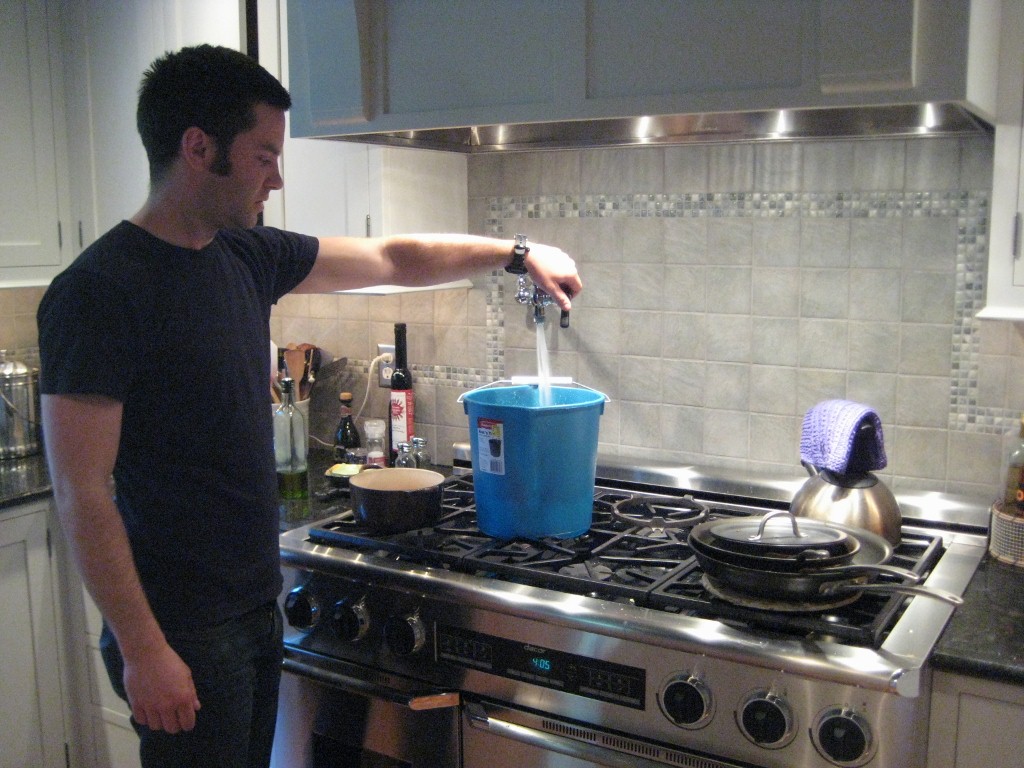 4 / 10 homes gathered flow data

 measure time to fill 1 gallon in a calibrated bucket

 this provides Q, allowing us to solve for Rf 
 Rf = ∆P / Q
[Speaker Notes: For 4 of the 10 homes we also gathered flow data. For the faucet and shower trials, we measured the time it took to fill 1 gallon of water into a calibrated bucket.

This provides Q (the flow rate) and allows us to solve for the fluid resistance at that valve and pipe pathway.]
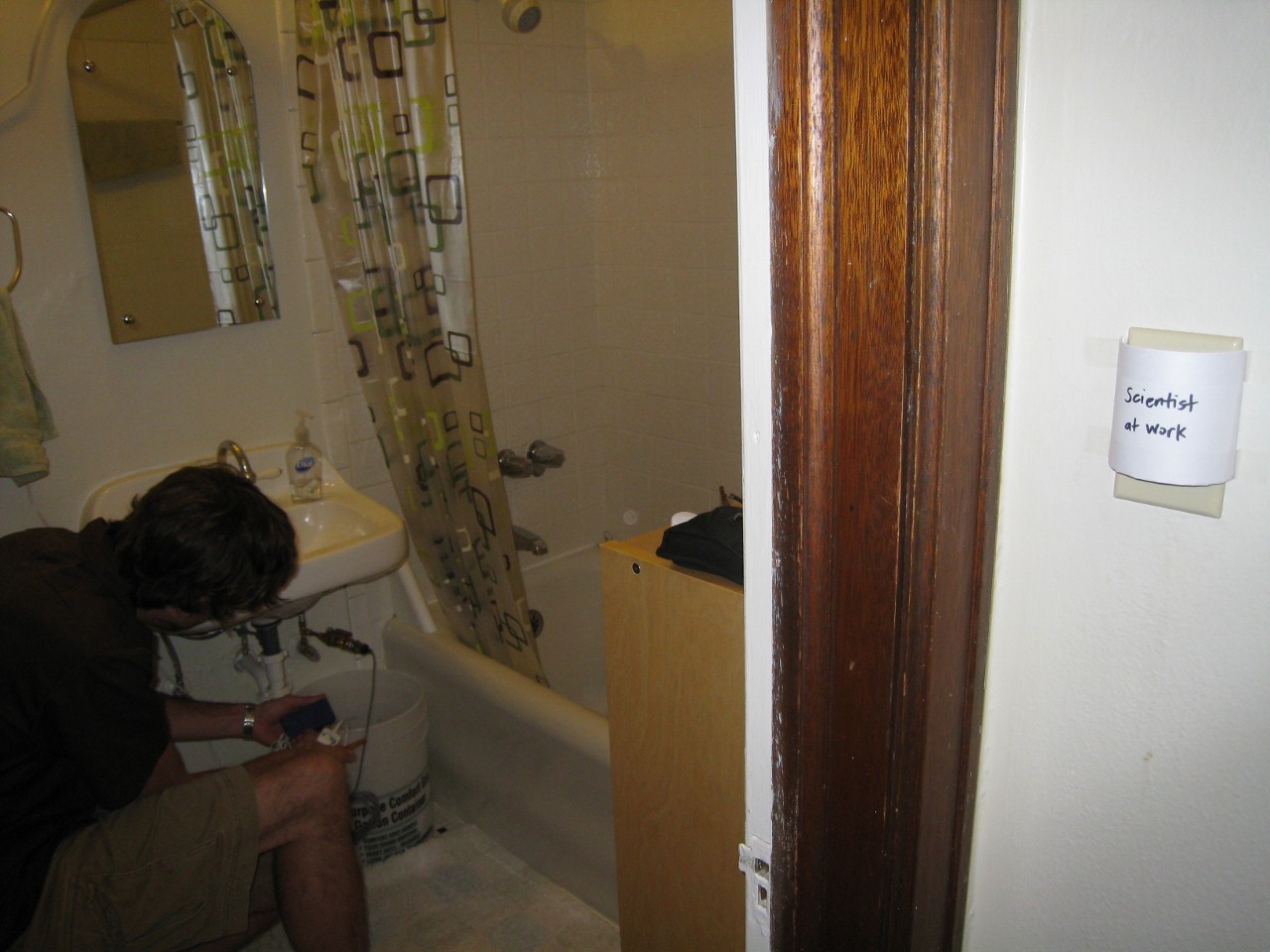 data collection stats
ten locations
 706 trials
 155 flow rate trials
 84 total fixtures tested
[Speaker Notes: In all, we conducted experiments in 10 locations resulting in 706 trials with 155 flow rate trials and 84 total fixtures tested.]
classification results across homes
cross validation experiment
learn similarity thresholds from test data
classify each event per home using a leave-one out method
[Speaker Notes: We conducted a cross-validation experiment that folds our data according to the home in which it was collected.

We learn the thresholds for a single home from the other nine homes in the database. 

Then, we use those thresholds to build the possible events library for each "unknown" event in the database. We classify each “unknown” event in the test home using a leave-one-out method.]
fixture classification results across homes
[Speaker Notes: This figure shows the accuracy of fixture-level identification of valve open and valve close events within each home as well as the aggregate 97.9% accuracy of fixture-level classification.

Many homes resulted in 100% open and close fixture classification.

The worst performing house, H10, was due to noise from the eleven cabins that share the same supply line at the resort.]
fixture classification results across homes
97.9%
[Speaker Notes: This figure shows the accuracy of fixture-level identification of valve open and valve close events within each home as well as the aggregate 97.9% accuracy of fixture-level classification.

Many homes resulted in 100% open and close fixture classification.

The worst performing house, H10, was due to noise from the eleven cabins that share the same supply line at the resort.]
fixture classification results across fixtures
[Speaker Notes: This graph shows the same data as before but categorized by fixture. Again, nearly all fixtures are above 95% or better. 

Here, the worst performer is the hot water valve in showers at 89%--although this is still pretty good, we’re not sure why this is and it warrants further investigation.]
flow estimation results
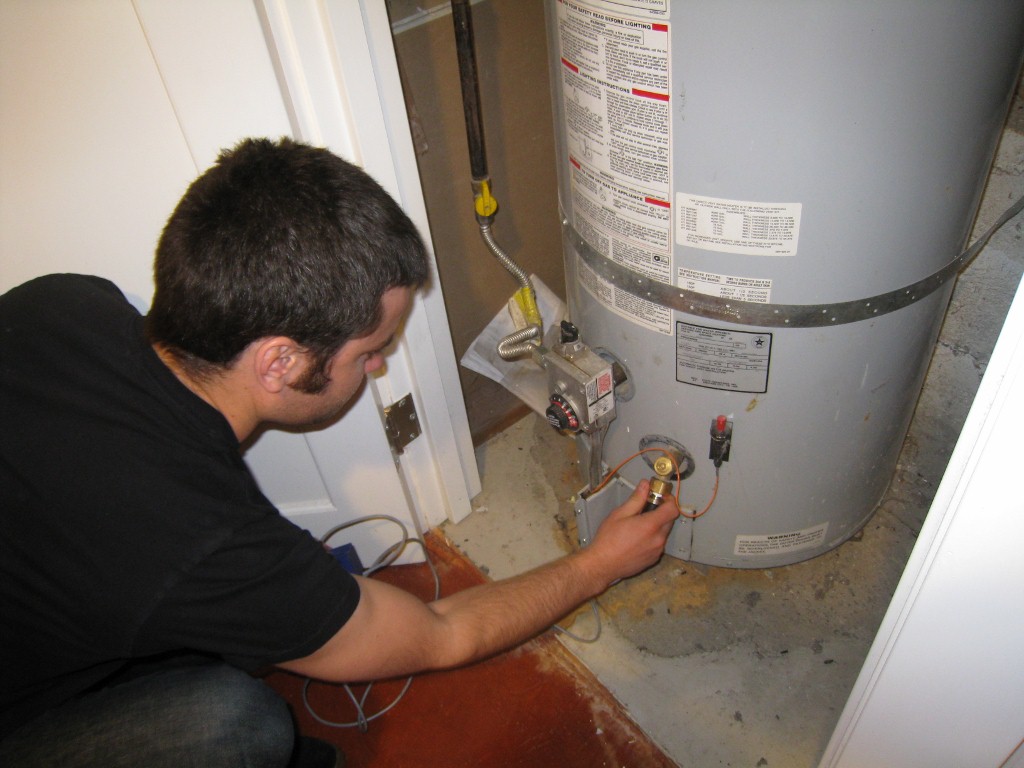 [Speaker Notes: For our flow estimate results, three of four houses tested (H1, H4, H5) have error rates below 8% (or approximately 0.16 GPM**), comparable to 10% error rates found in empirical studies of traditional utility-supplied water meters [1]. (click)

The fourth house (H7), however, had an error rate above 20%. We believe this is
due to the installation location of the sensor. Whereas the first three homes had HydroSense installed on an exterior water bib, H7’s installation used the hot water heater drain valve.

This results in two confounding pressure sources (the supply water main and the gravitational pressure of the water in the tank). It seems the cold water valves were particularly affected.]
flow estimation results
[Speaker Notes: When the cold water valves are removed, H7 flow estimation results are on par with the other homes.]
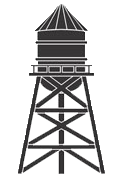 water tower
acquiring Rf
bathroom 1
hose
spigot
kitchen
thermal 
expansion 
tank
incoming cold water from supply line
dishwasher
pressure regulator
hot 
water heater
bathroom 2
laundry
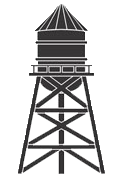 water tower
acquiring Rf
bathroom 1
hose
spigot
kitchen
thermal 
expansion 
tank
incoming cold water from supply line
dishwasher
pressure regulator
hot 
water heater
bathroom 2
laundry
[Speaker Notes: The previous results assumed that we had measured Rf values for every fixture but one can also obtain approximate estimates of Rf by sampling at only certain strategic valves around the home and then using this Rf value for proximal valves.]
flow estimation using interpolated Rf
After 5 Rf samples, average error is 0.27 GPM
[Speaker Notes: Here we have flow data using interpolated Rf. The Y-Axis is the average error in GPM and the x-axis is the number of random Rf samples needed to obtain those error values. 

As you can see, after randomly selecting five Rf values, the average error dropped 74% to 0.27 GPM.]
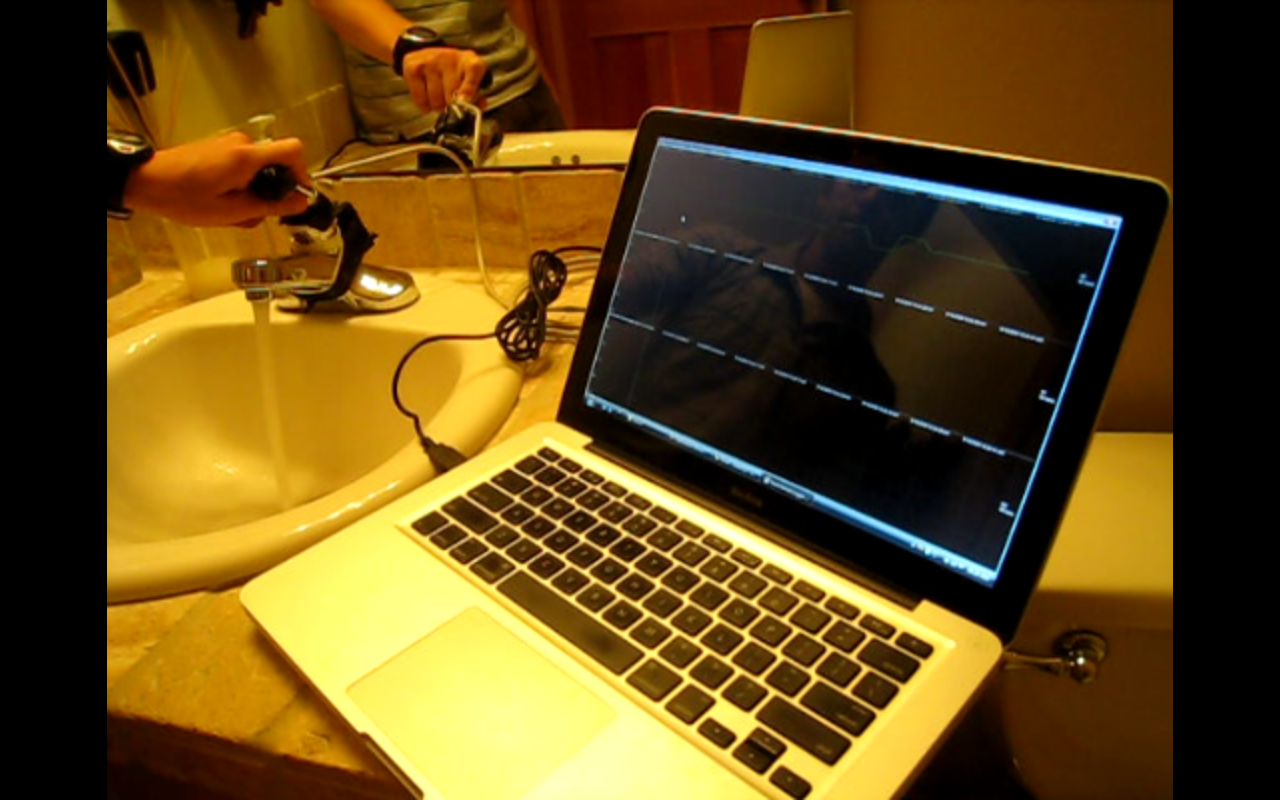 future work: hydrosense 2.0
[Speaker Notes: We have been working lately on a 2.0 version of HydroSense, which is focused primarily on naturalistic water usage.]
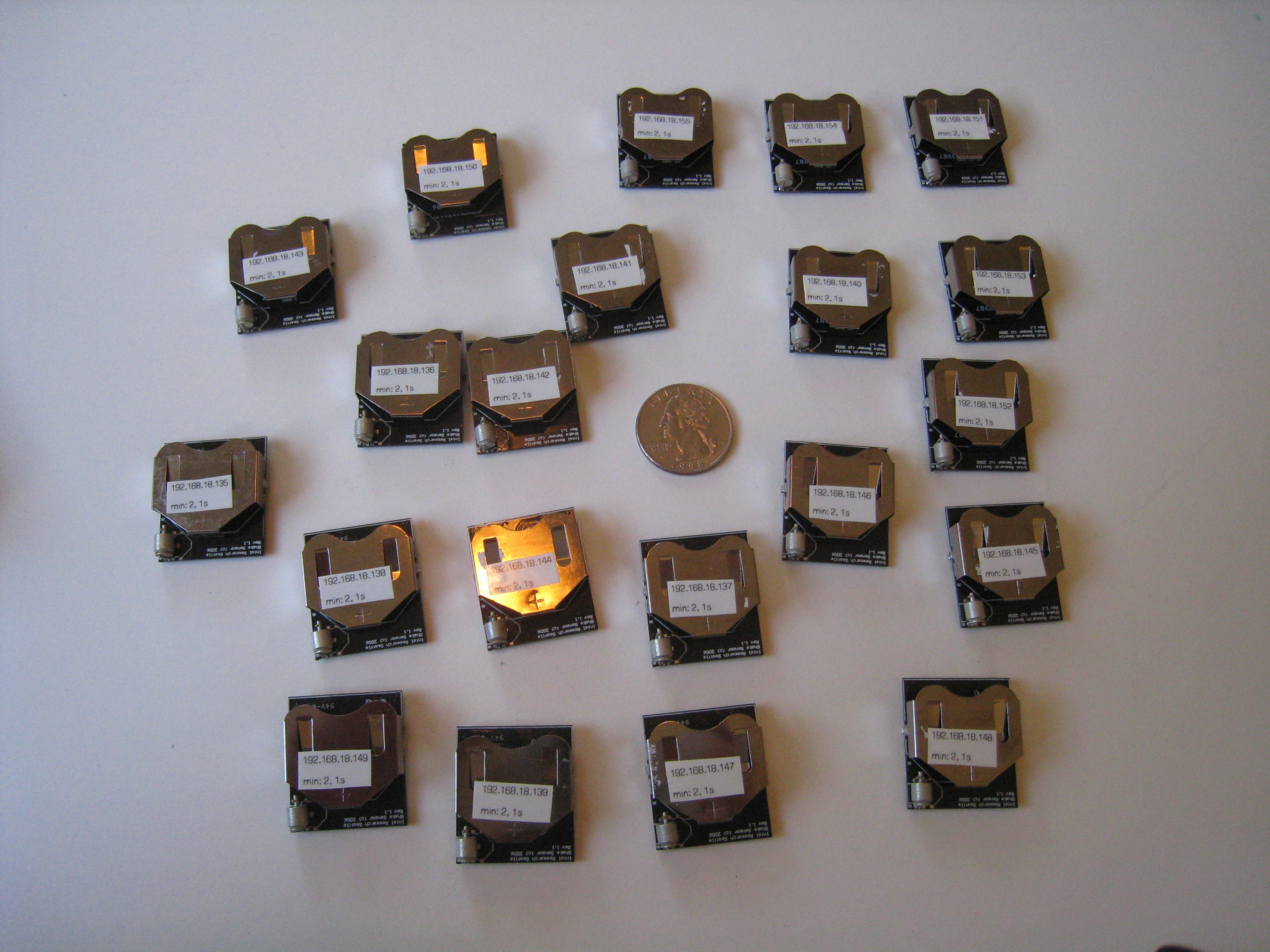 longitudinal data collection
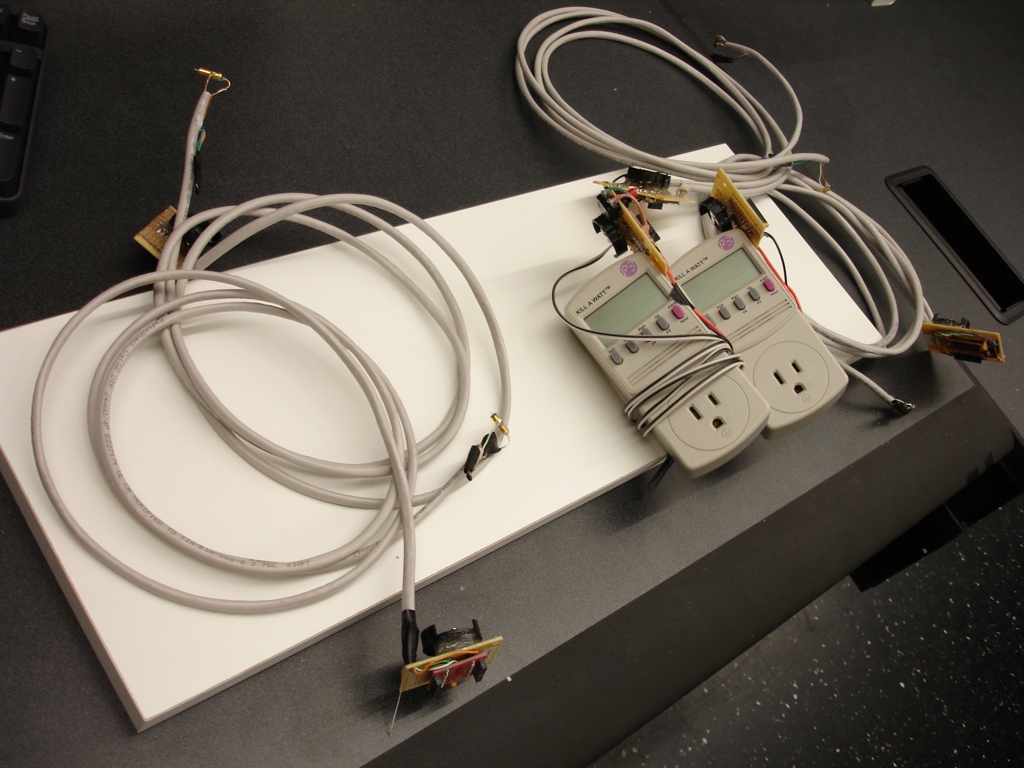 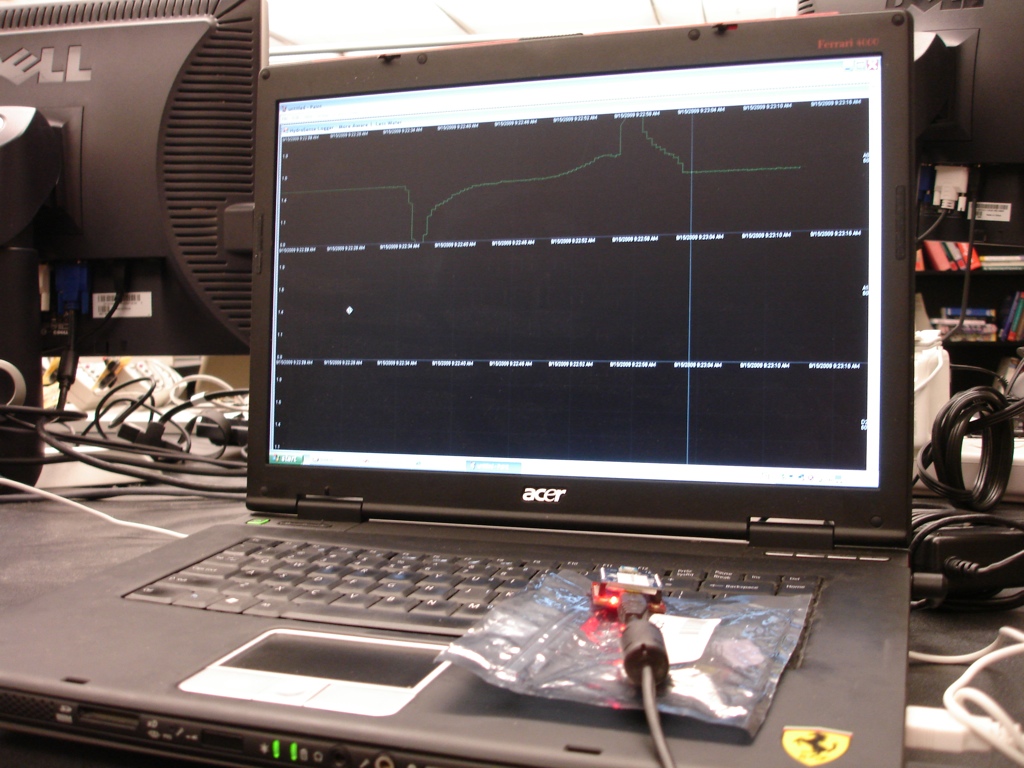 [Speaker Notes: To do this, we’ve built a range of small, lightweight sensors to distribute around the home to collect ground truth data on water fixture usage.]
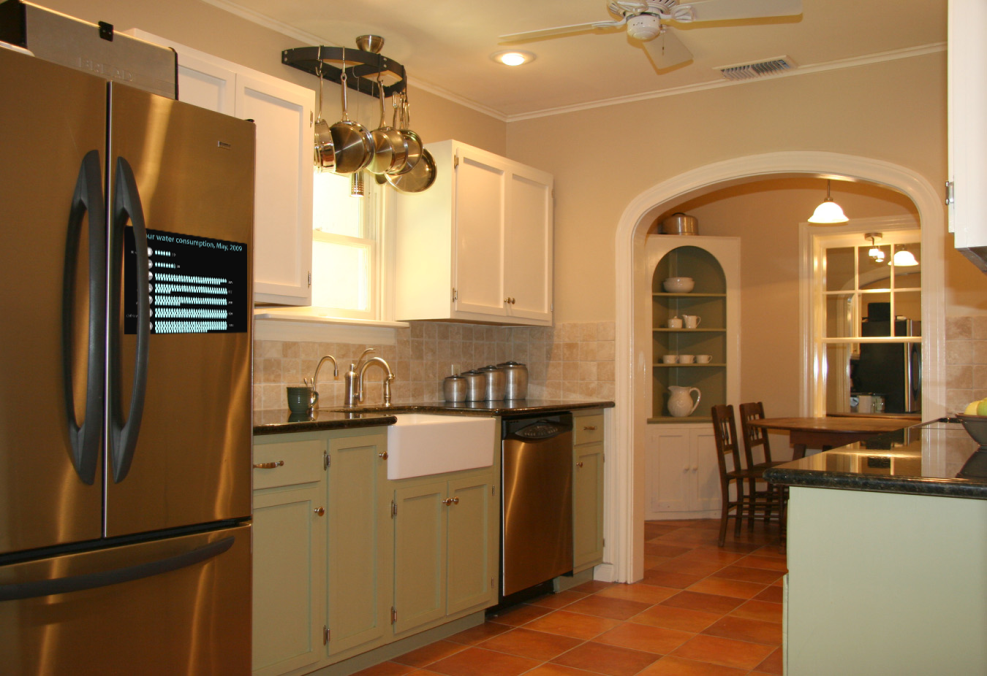 water feedback interfaces
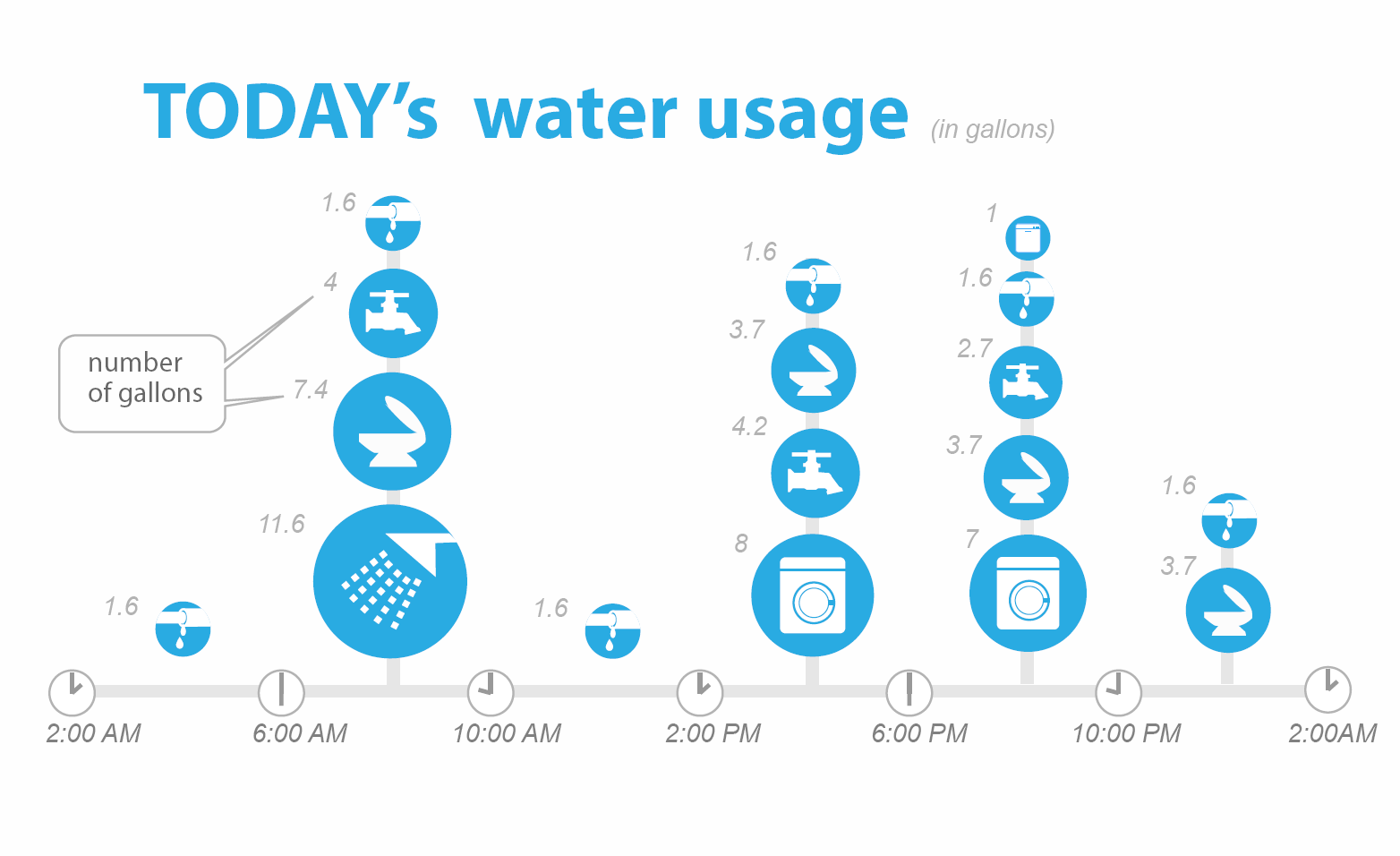 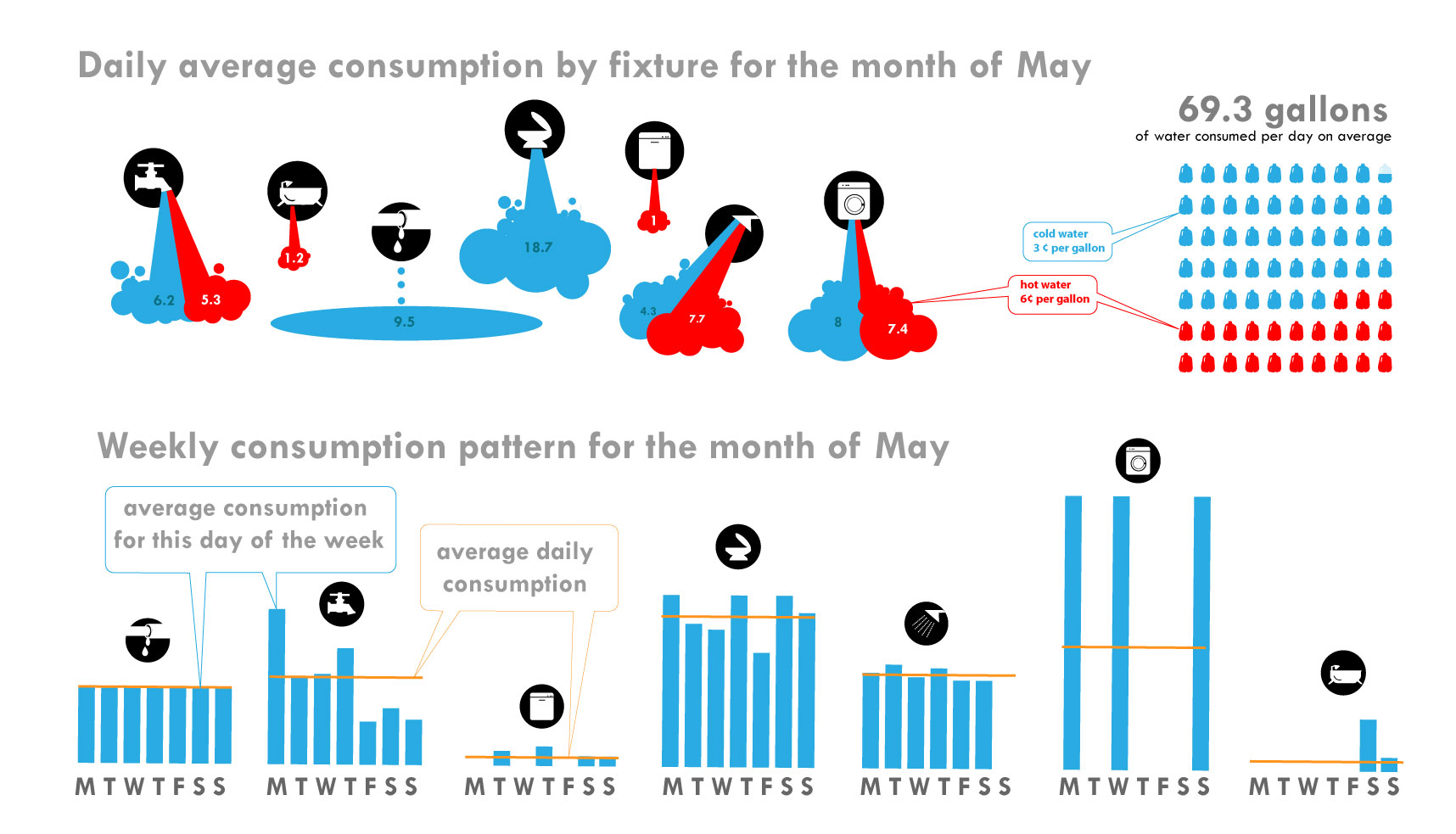 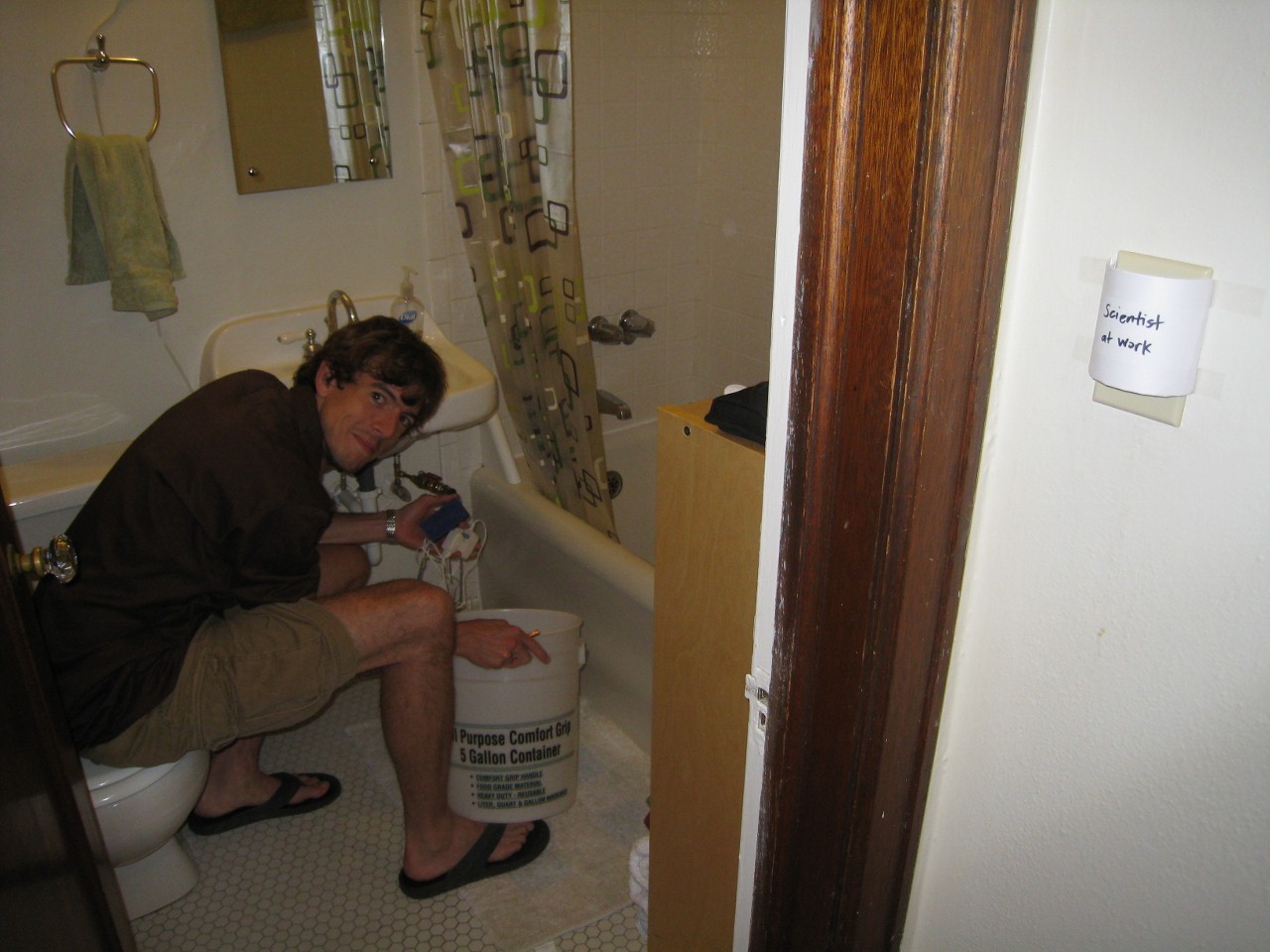 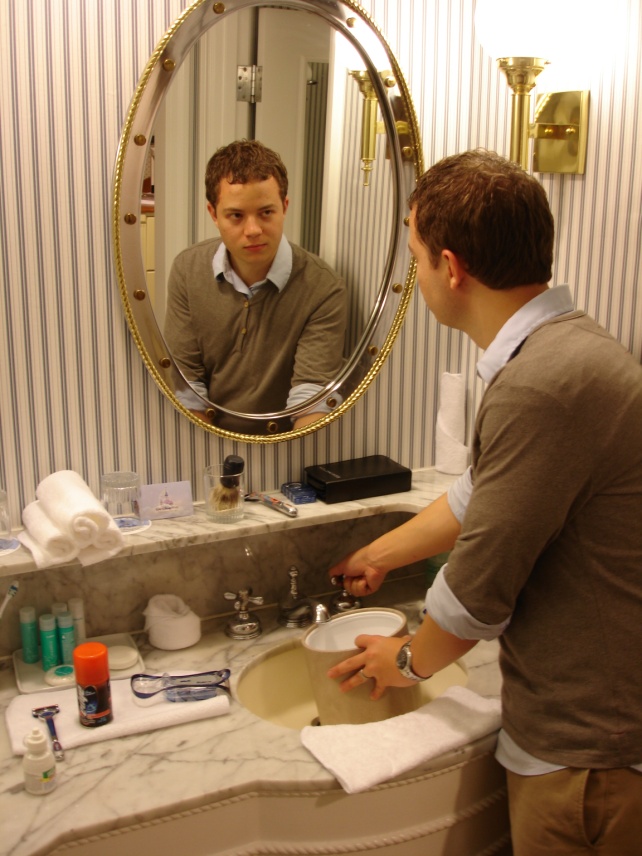 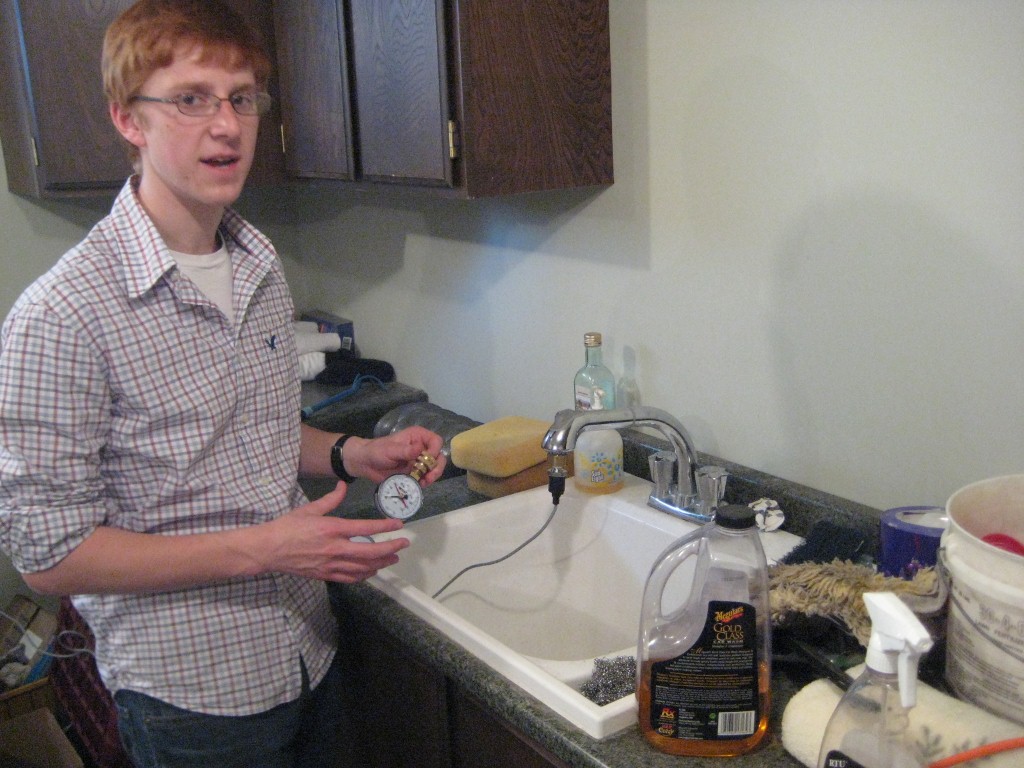 Jon Froehlich
Eric Larson
Tim Campbell
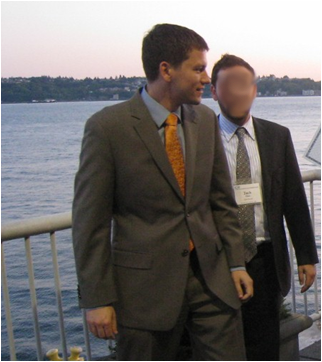 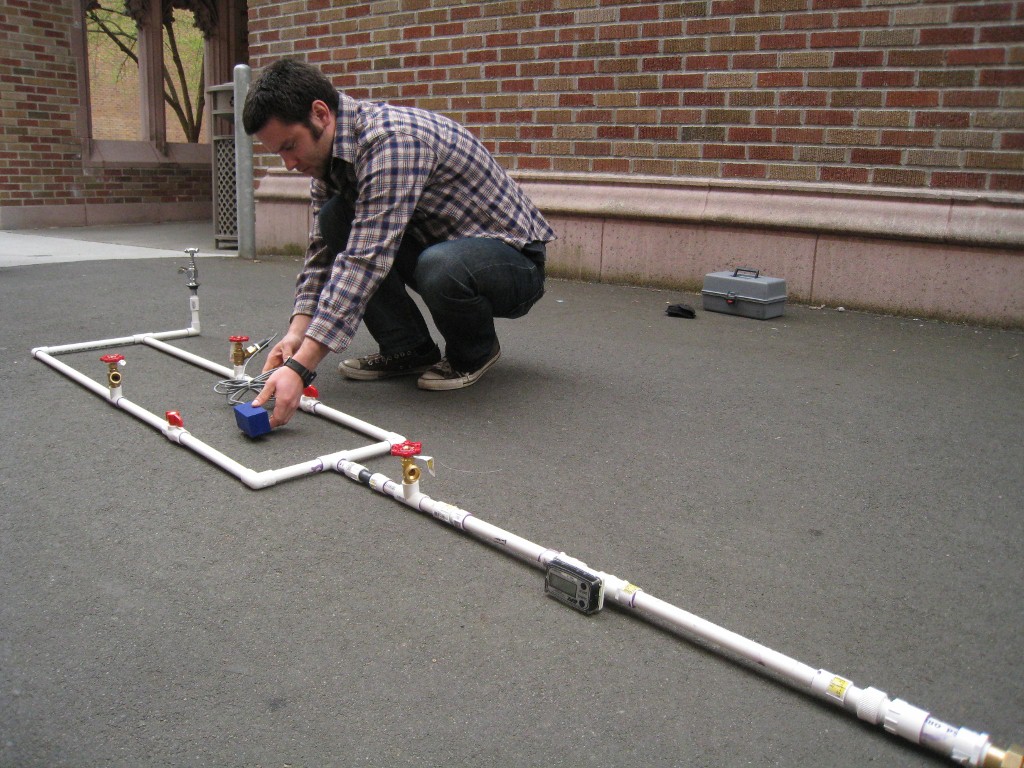 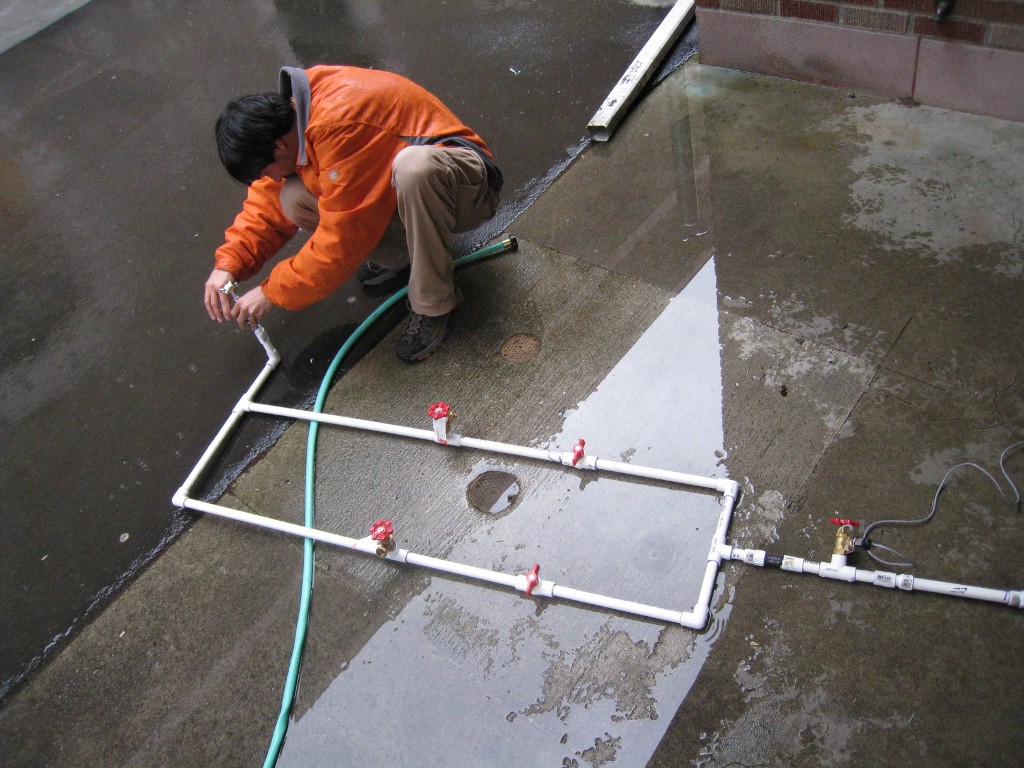 Conor Haggerty
James Fogarty
Shwetak Patel
thank you
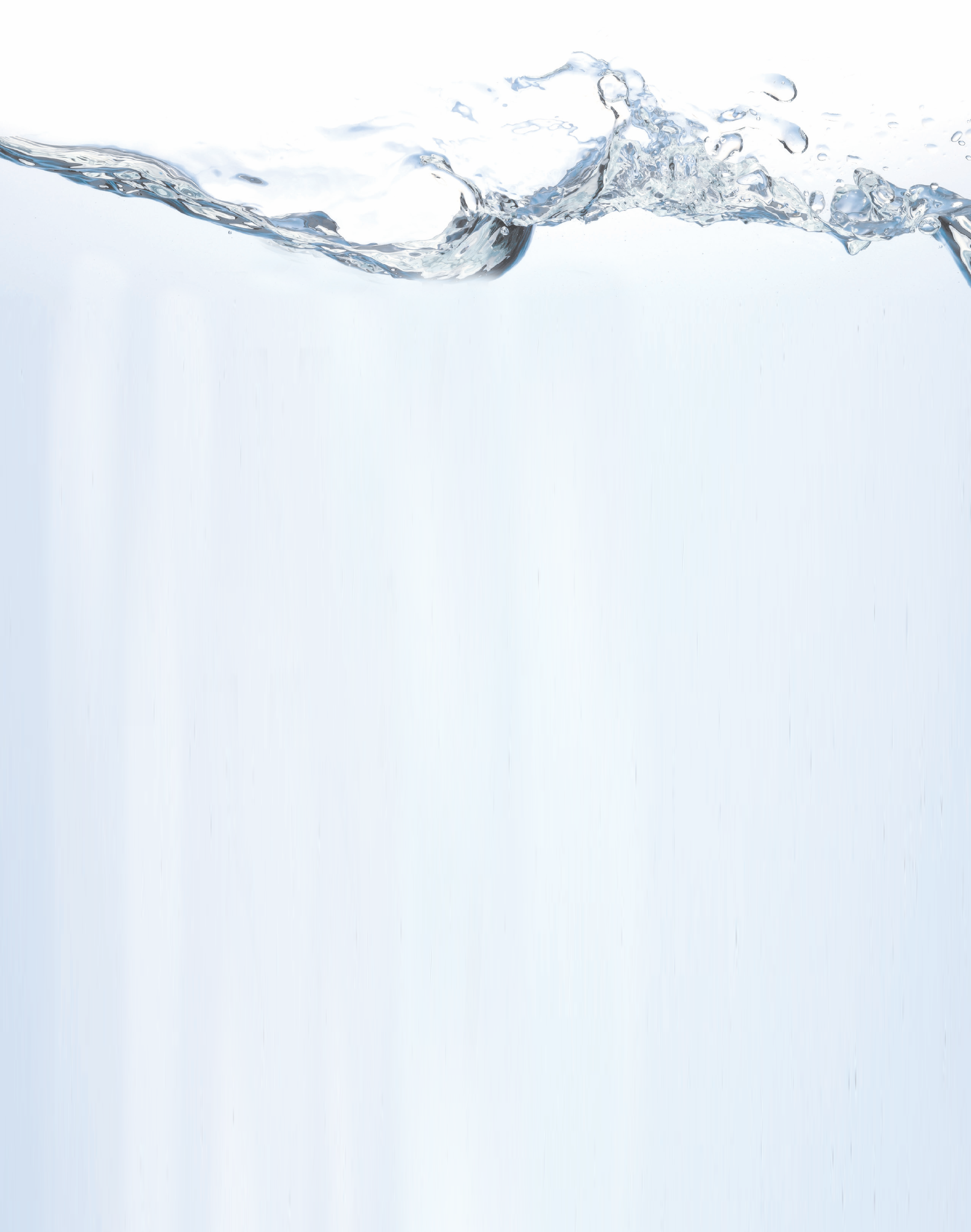 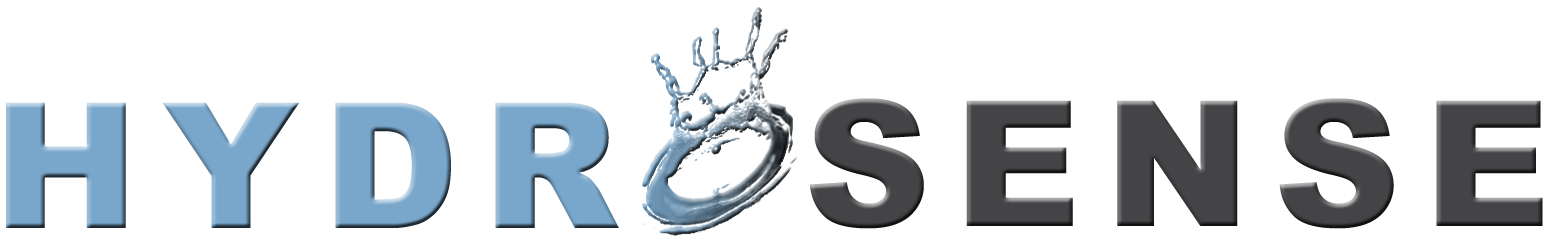 Infrastructure-Mediated Single-Point Sensing of Whole-Home Water Activity
Jon Froehlich1, Eric Larson2, Tim Campbell3, Conor Haggerty4, James Fogarty1, Shwetak N. Patel1,2

1Computer Science & Engineering, 2Electrical Engineering,
3Mechanical Engineering, 4Community, Environment, and Planning
design:
jonfroehlich@gmail.com
http://sustain.cs.washington.edu/blog
use:
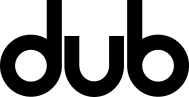 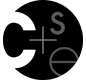 computer scienceand engineering
build:
univ. of washington
[Speaker Notes: Infrastructure-Mediated Single-Point Sensing of Whole-Home Water Activity]
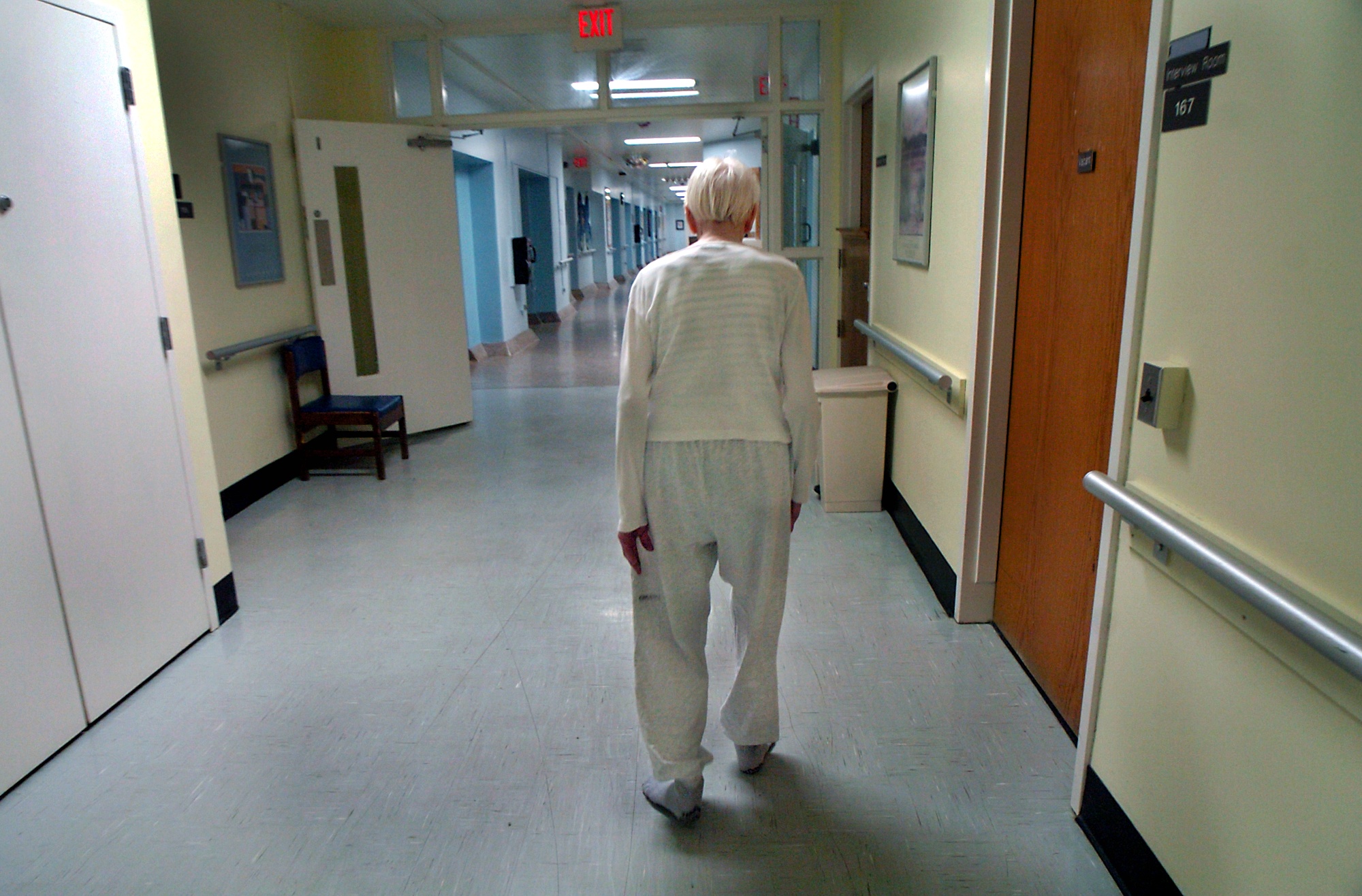 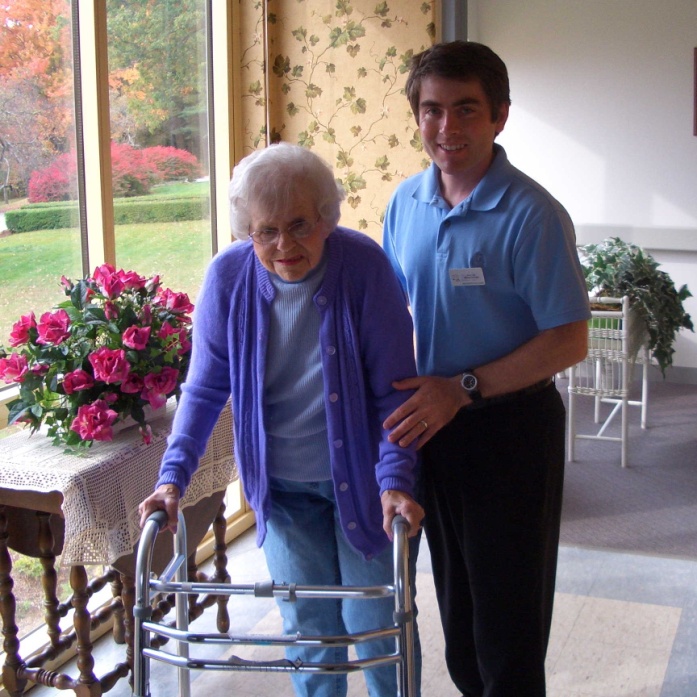 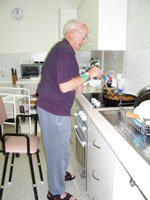 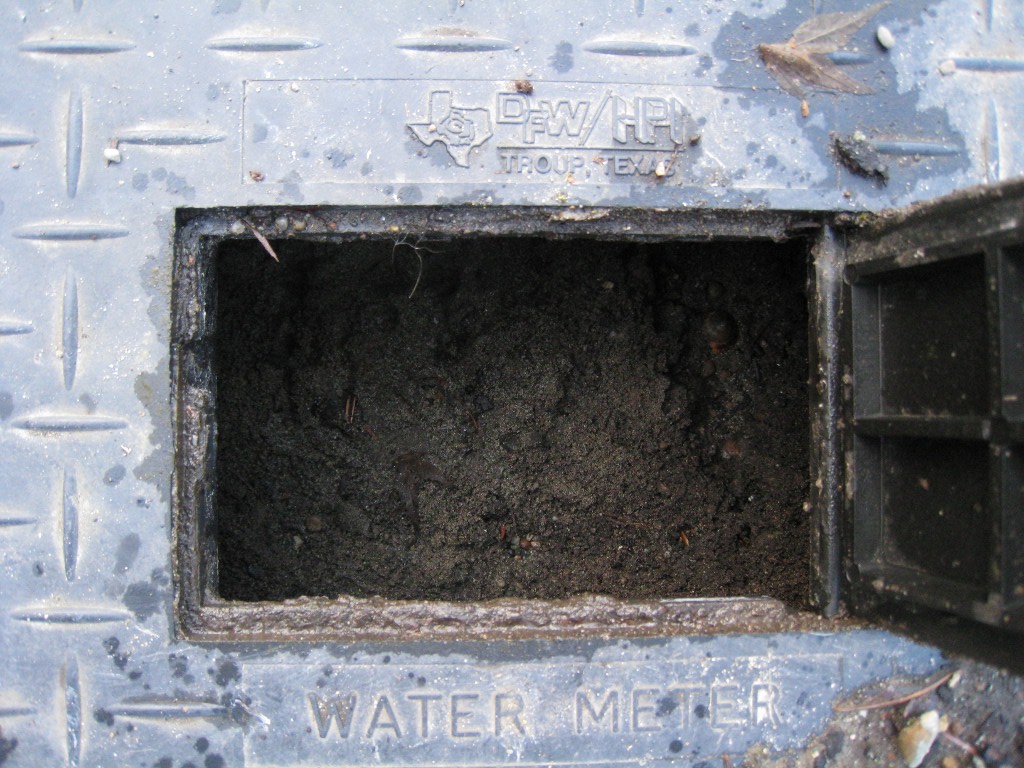 flow estimation
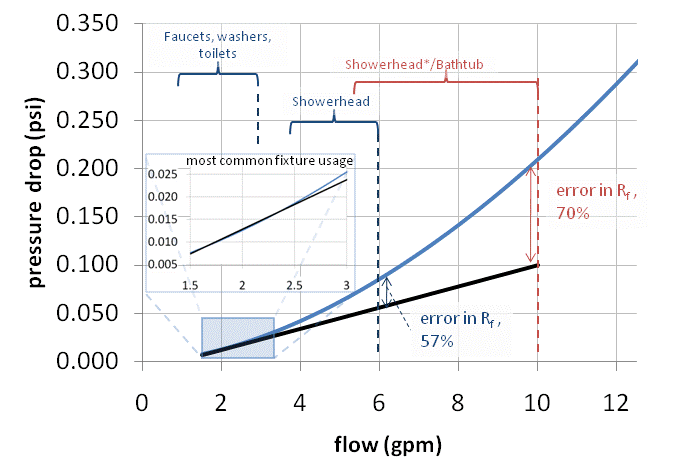 [Speaker Notes: if time, go over slide]
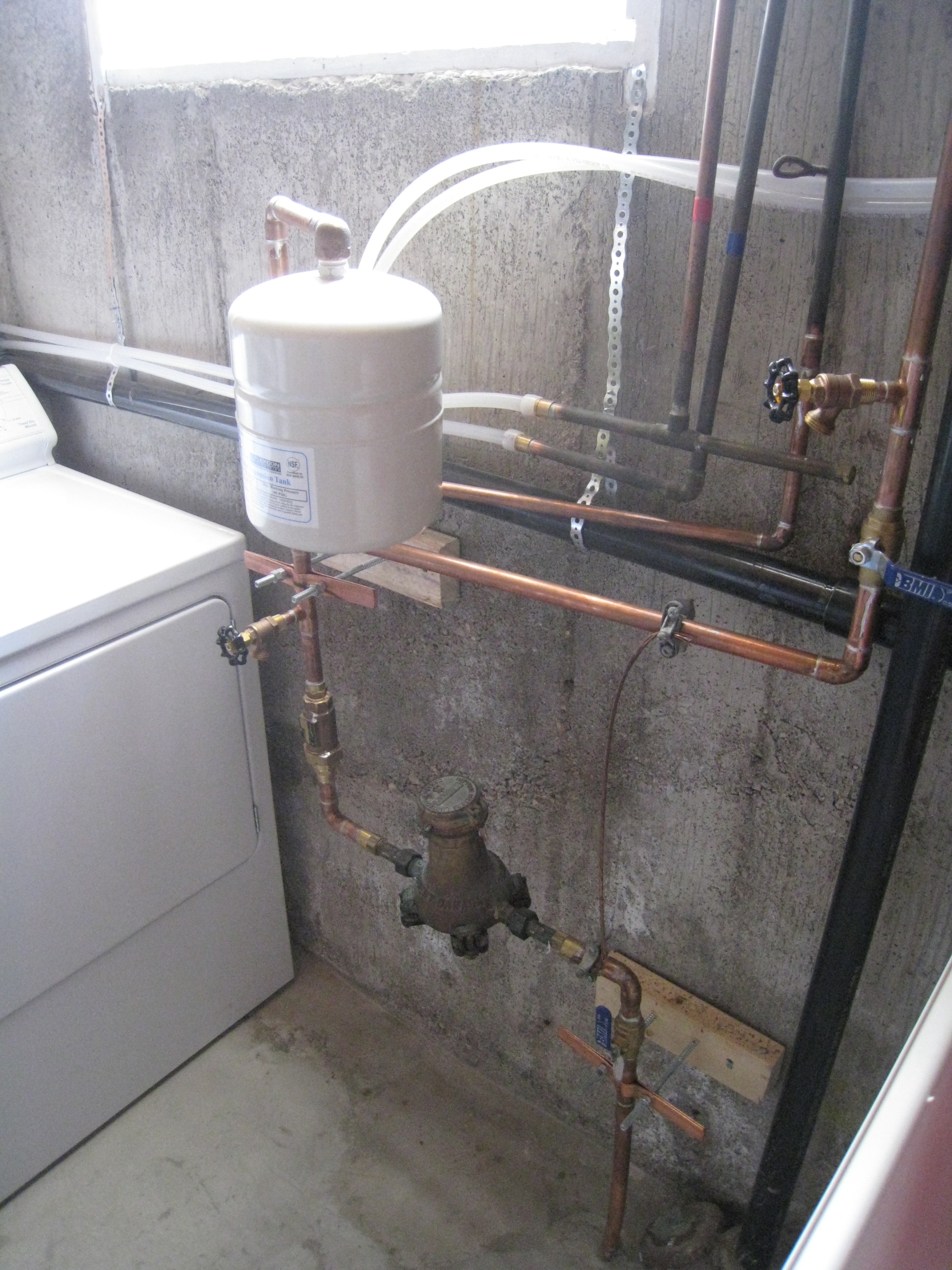 typical water meters

 only provide aggregate information on water usage

 require pipe modification for installation
traditional inline 
water meter
[Speaker Notes: Typical water meters only provide aggregate information on water usage and require costly pipe modifications to install. (click)

In constrast, the HydroSensor can simply screws on to a hose water bib.]
matched filtering
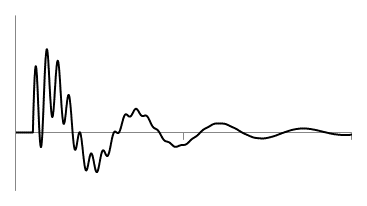 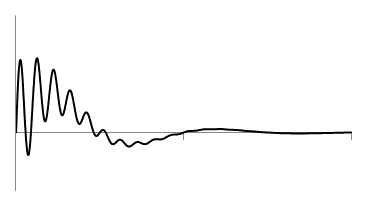 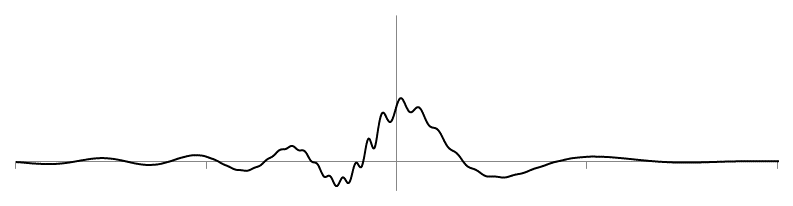 save maximum
similarity
similarity
[Speaker Notes: Match filtering allows us to compare two signals’ similarity using a pointwise correlation coefficient
(click) we save the maximum correlation as the degree to which the two signals are similar]
matched filtering
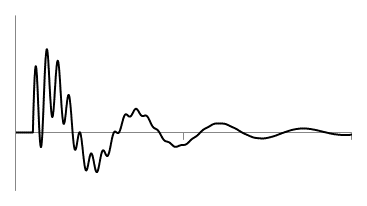 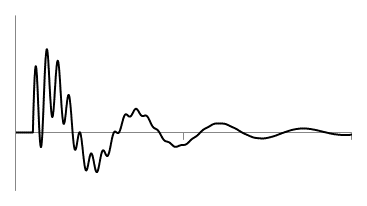 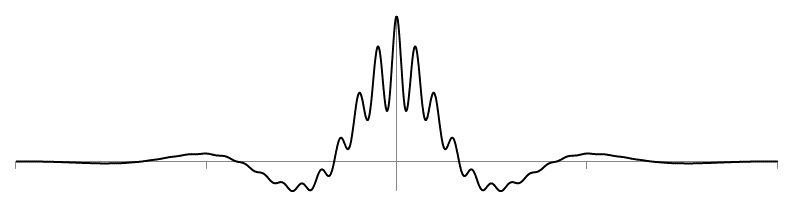 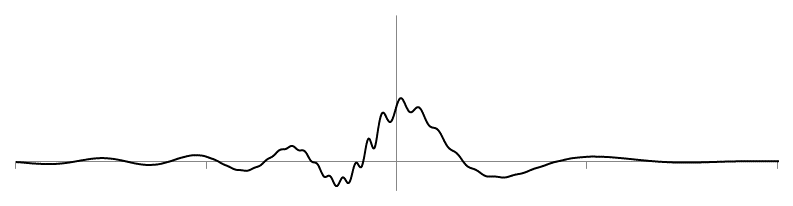 new maximum
similarity
similarity
[Speaker Notes: And two very similar signals will have a higher similarity value,

We can perform matched filtering in a variety of signal subspaces. The more orthogonal the different fixture signals are in the subspace, the better. 

The reason behind this is that orthogonal signals have a correlation of zero (and, thus, a matched filter comparison close to zero), while similar signals are unaffected.]
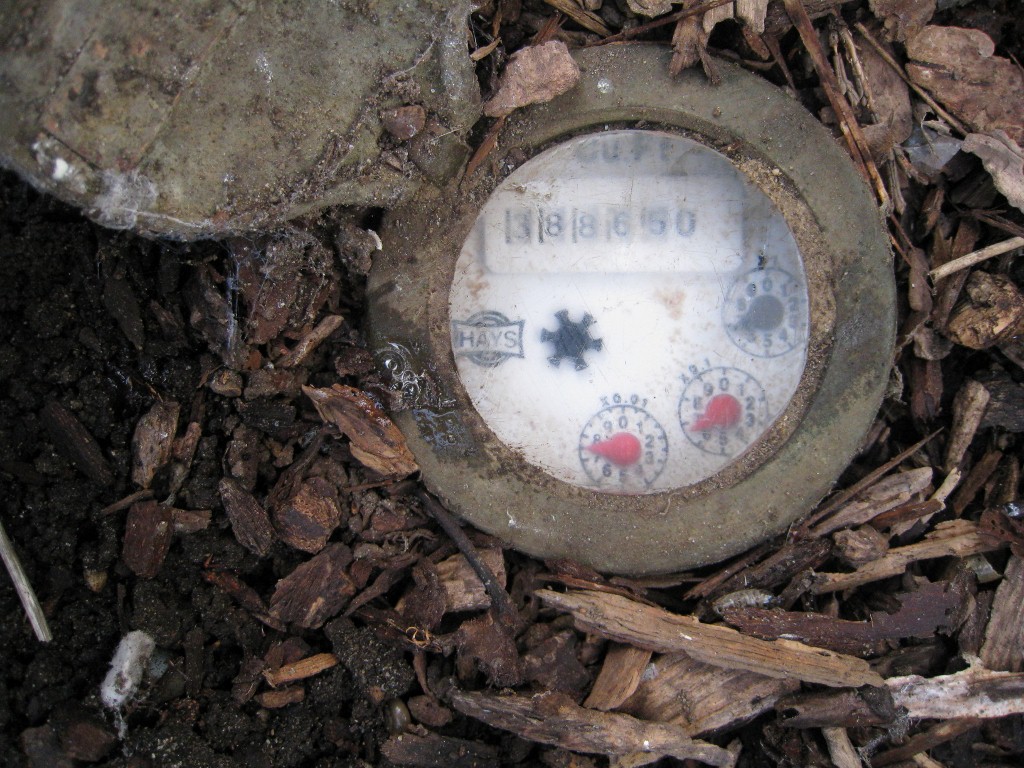 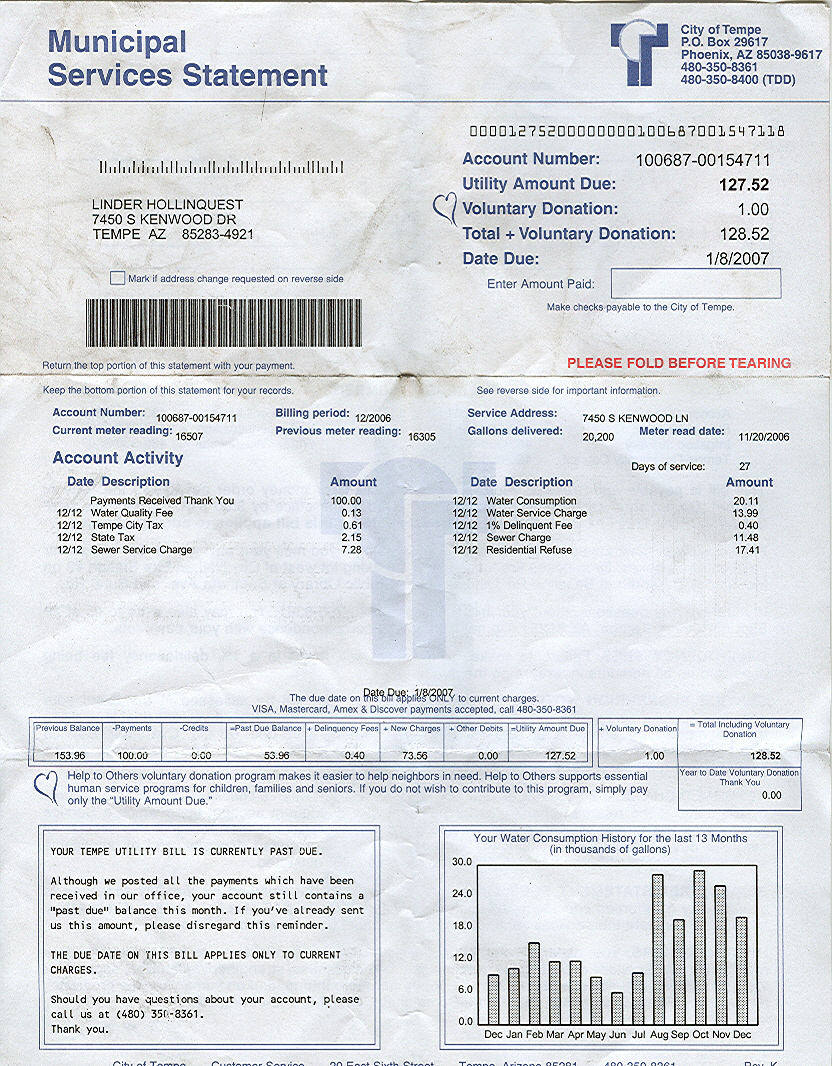 [Speaker Notes: The current means that provide feedback about water usage are water meters, which tend to be outside and are not designed to be read by the average person and bills, which only provide aggregate information on consumption. This can be extremely problematic, for example, James leak.]